Feedback: “Should adults choose which books you read?”
31,437 children & young people voted this week! Were you one of them?
“It wouldn't be fair if  adults say you can't read a horror book because they think it will be too scary, even if you like horror. I would rather have free roam of the books to choose for myself.”
Aldermoor Farm Primary School
“If adults choose what we read and we don't like it, we could just ask for another one. Adults are just trying to keep us safe.” 
Worlaby Academy
Yes
No
29.9%
70.1%
“Adults should not choose our books but we still need some help and guidance with our choices.”
Branfil Primary School
“I think that if adults chose our books it might be something they like or boring.”
Stocks Lane Primary
©VotesforSchools2023
Feedback: “Should adults choose which books you read?”
Your voices were also heard by:
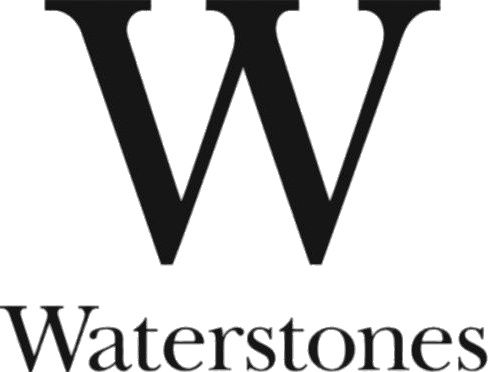 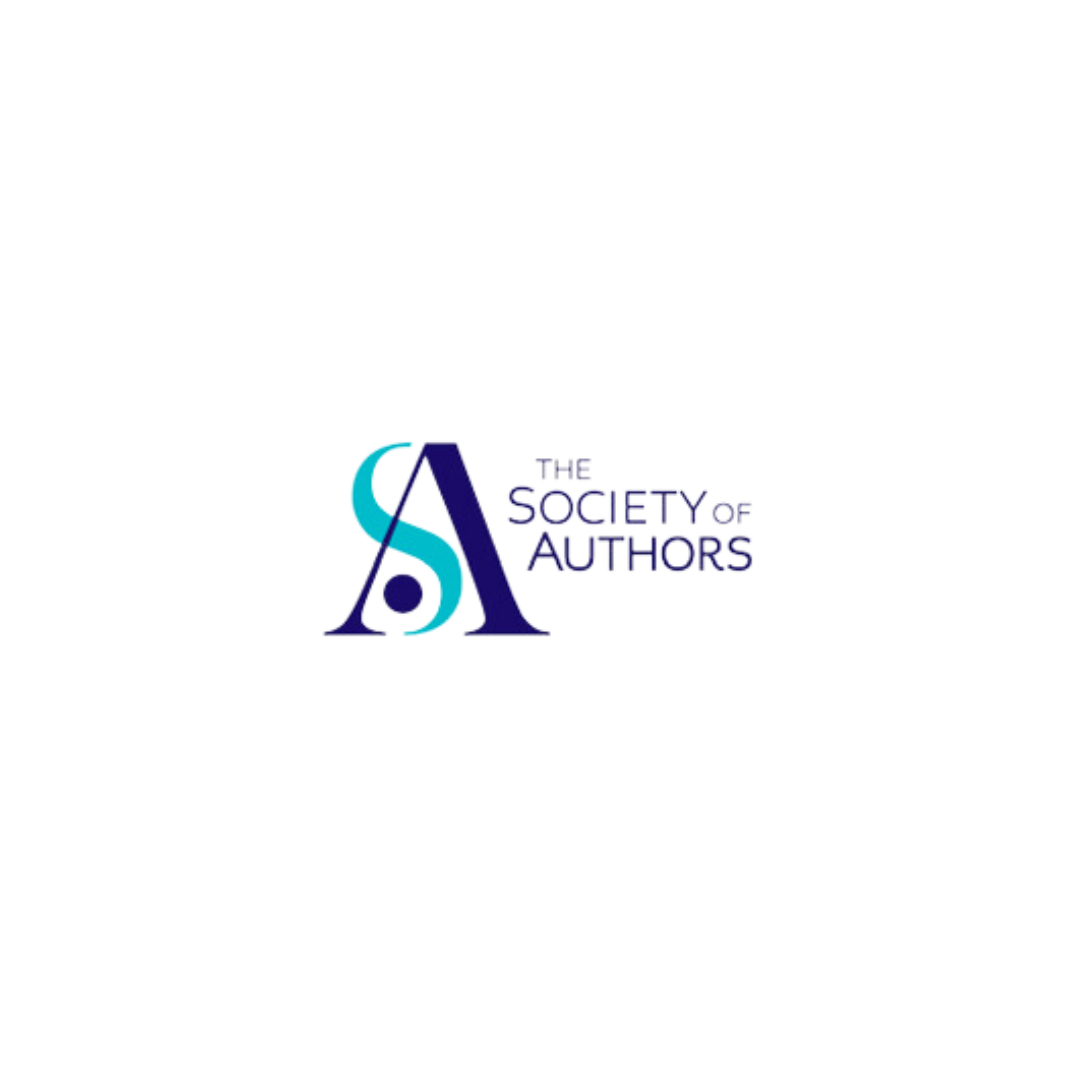 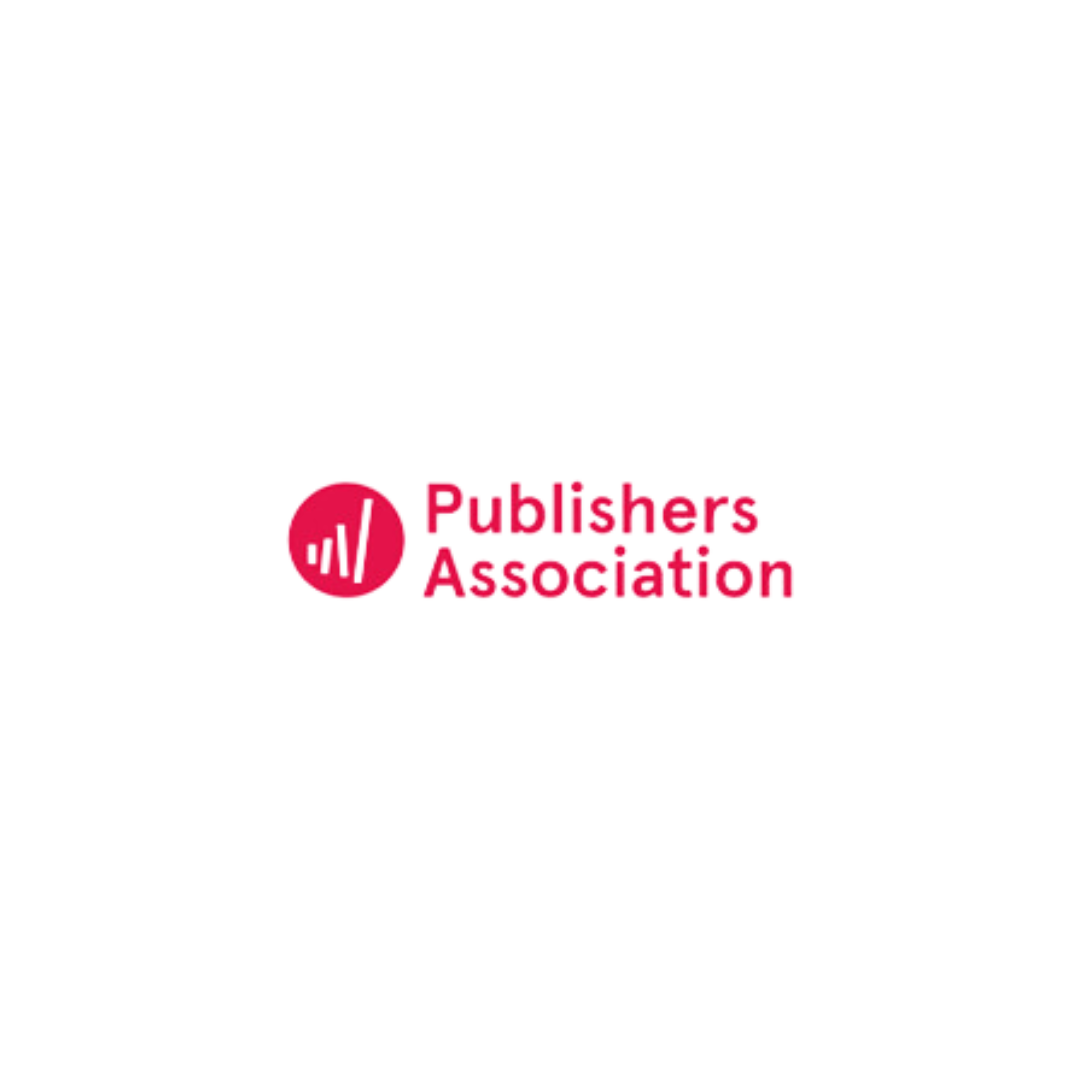 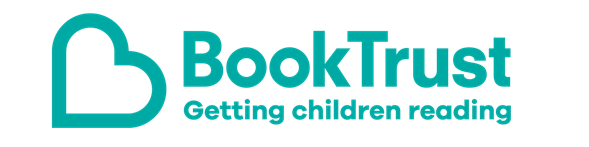 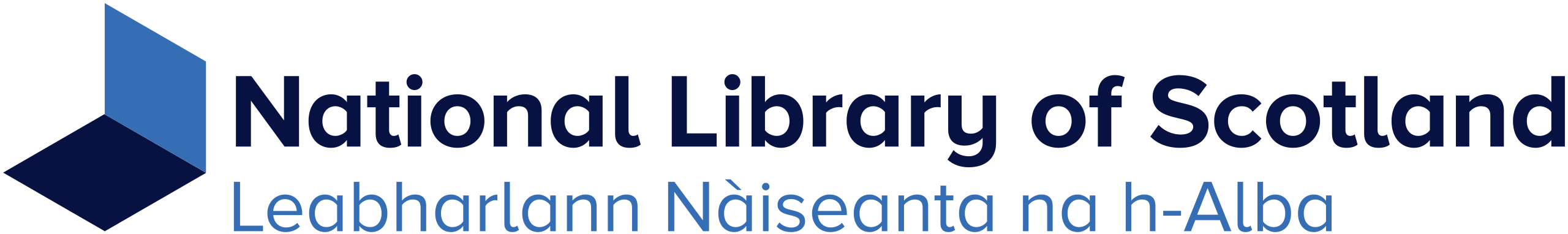 Waterstones
BookTrust
National Library of Scotland
Publishers Association
Society of Authors
Want to share your thoughts with us?
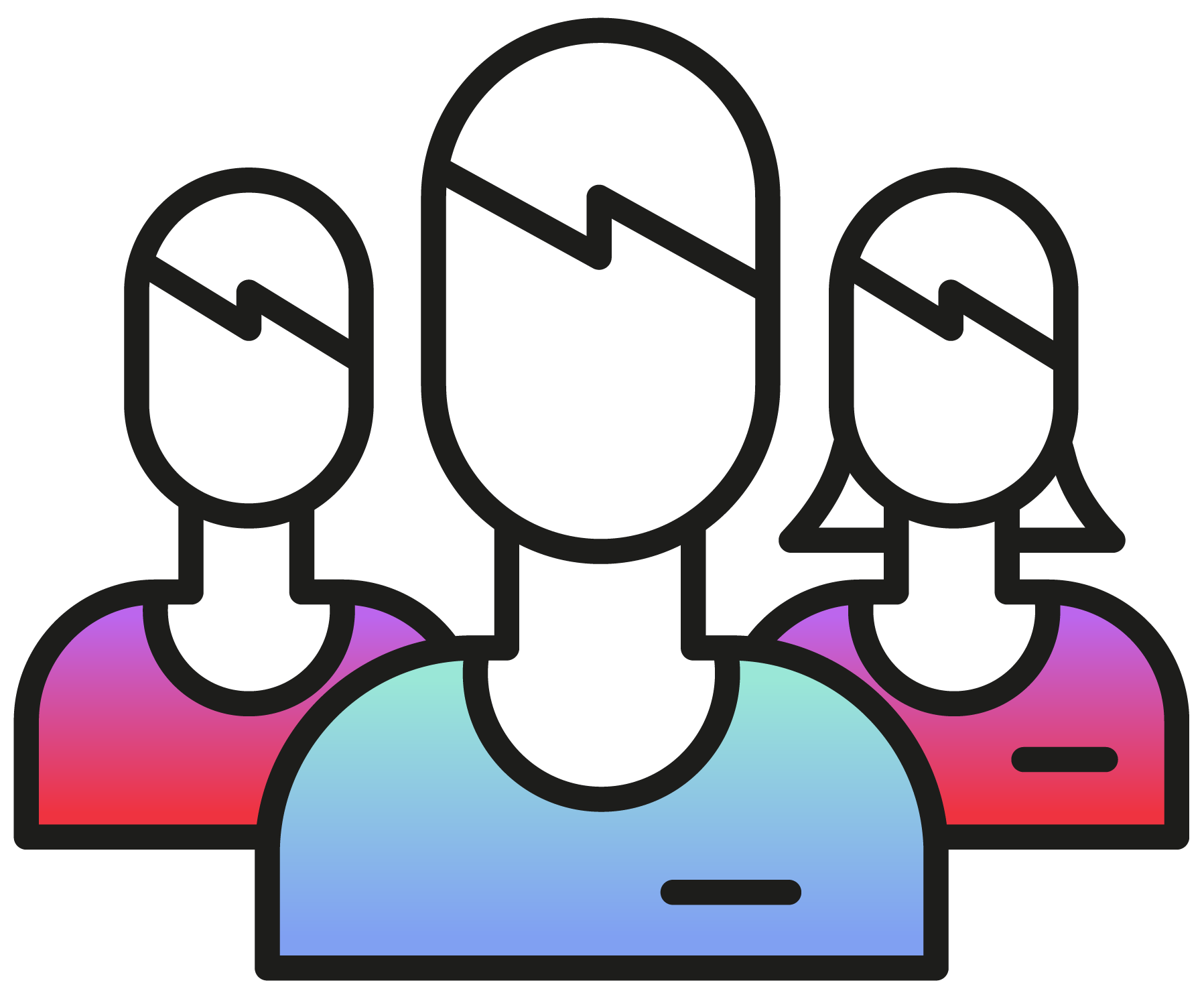 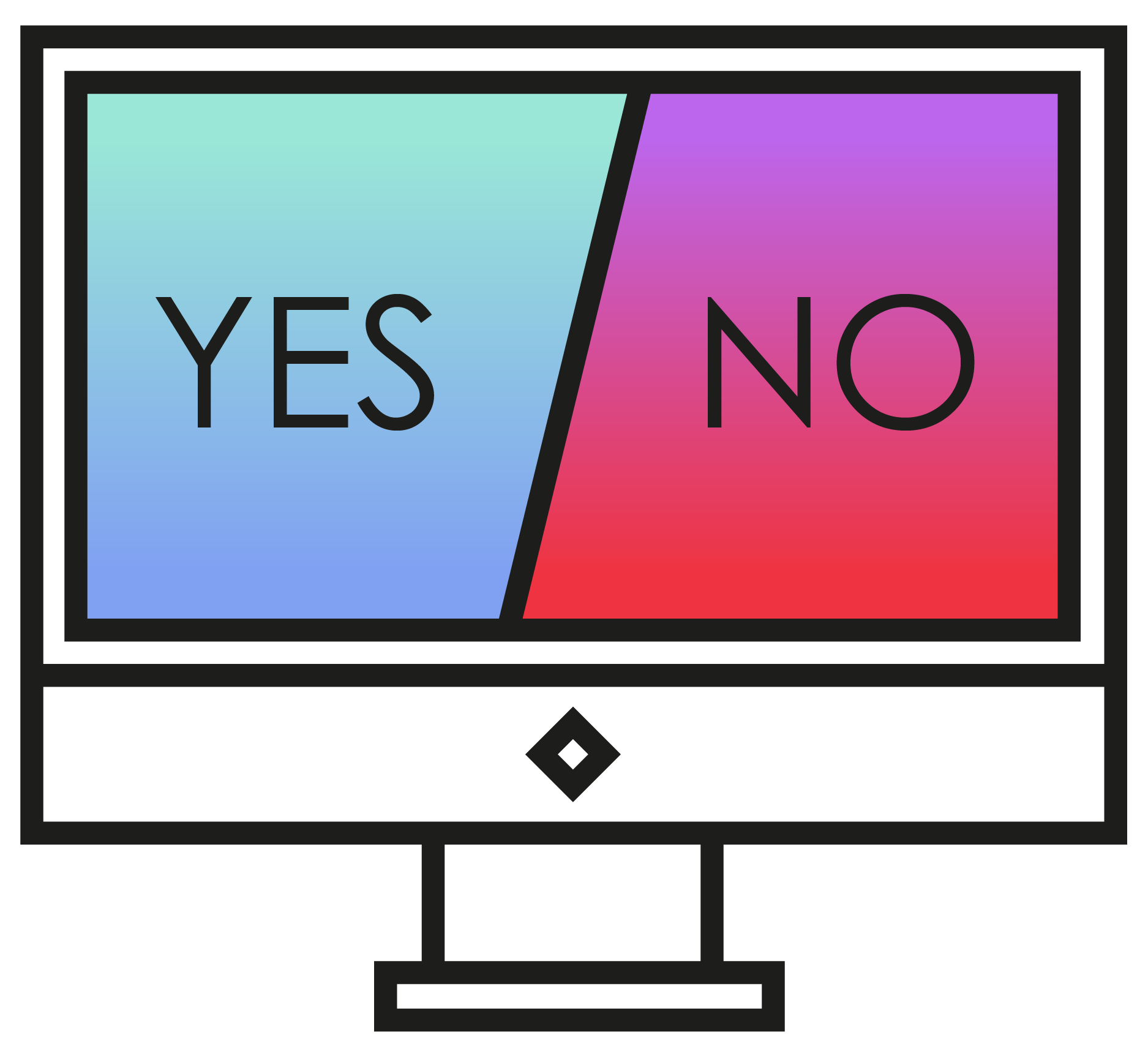 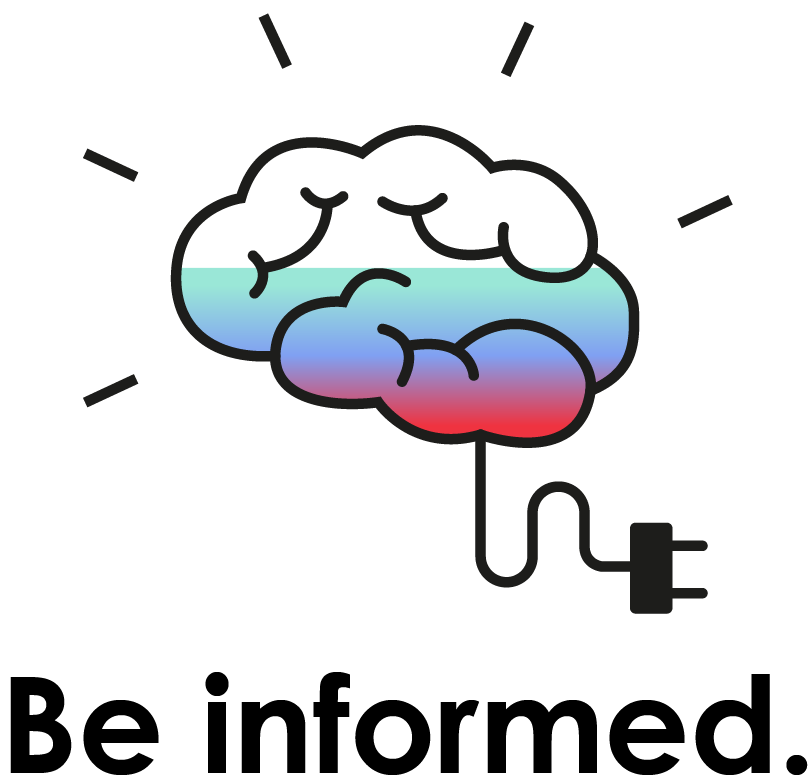 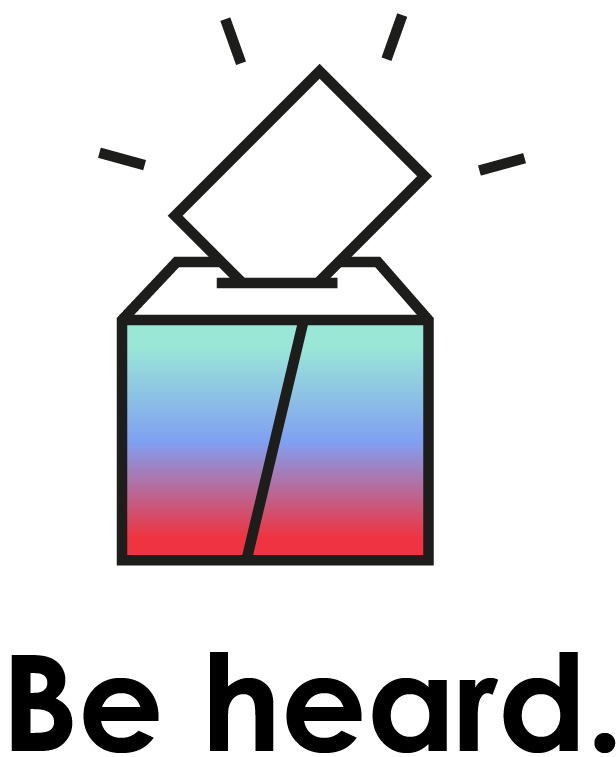 Or, you can send us an email at primary@votesforschools.com!
You can log into your VotesforSchools account to leave a comment...
©VotesforSchools2023
[Speaker Notes: Images
https://www.waterstones.com/
https://www.booktrust.org.uk/
https://www.nls.uk/
https://www.publishers.org.uk/
https://www2.societyofauthors.org/]
Coming up this week…
Your learning objectives:
To understand what an extreme view is.
To consider whether we could recognise extreme views.
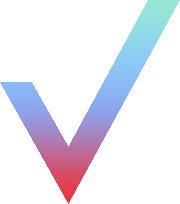 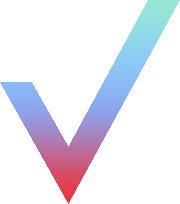 Your key words:
View:
An opinion.
British Values:
Five values that the Government decided are important to people living in the UK today.
Extreme views:
Having such strong opinions or beliefs that most people cannot agree with you.
[Speaker Notes: Images
1) https://icons8.com

References
https://www.gov.uk/government/news/guidance-on-promoting-british-values-in-schools-published
https://www.bucks.ac.uk/study/apprenticeships/safeguarding-student-welfare/examples-british-values#:~:text=What%20are%20British%20Values%3F,Respect%20and%20Tolerance%2C%20Individual%20Liberty.
https://dictionary.cambridge.org/dictionary/learner-english/view
https://dictionary.cambridge.org/dictionary/learner-english/extreme]
Starter: Viewfinder
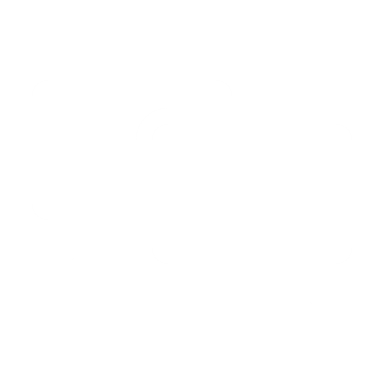 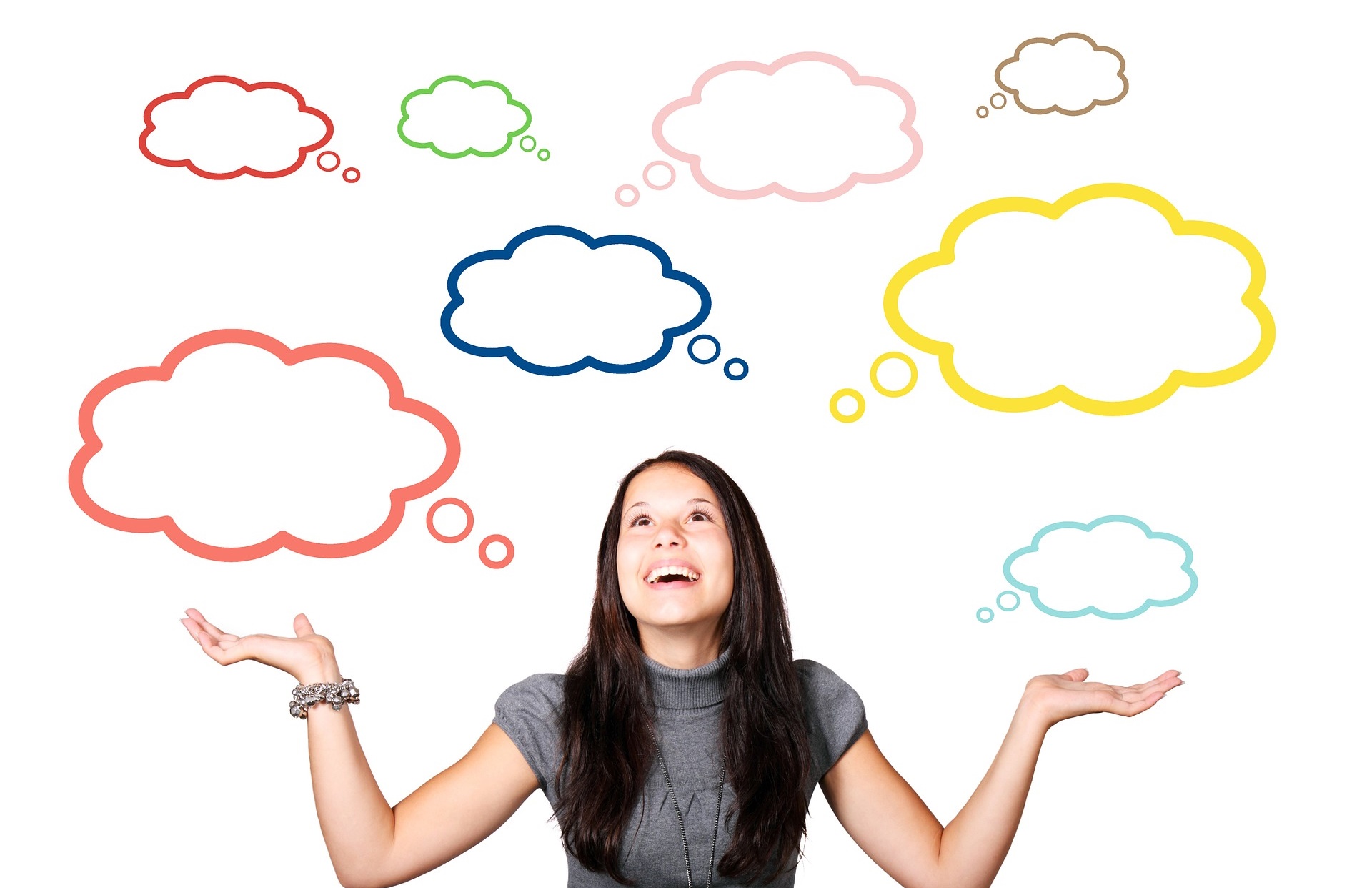 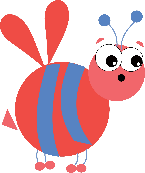 Games
Pair activity 
(2-3 mins)
What helps us to develop our views?
TV
Friends
Family
School
The internet
Books
View:
An opinion.
©VotesforSchools2023
[Speaker Notes: Images
Pixabay

References
https://dictionary.cambridge.org/dictionary/learner-english/view]
This week’s VoteTopic
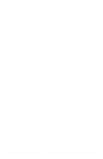 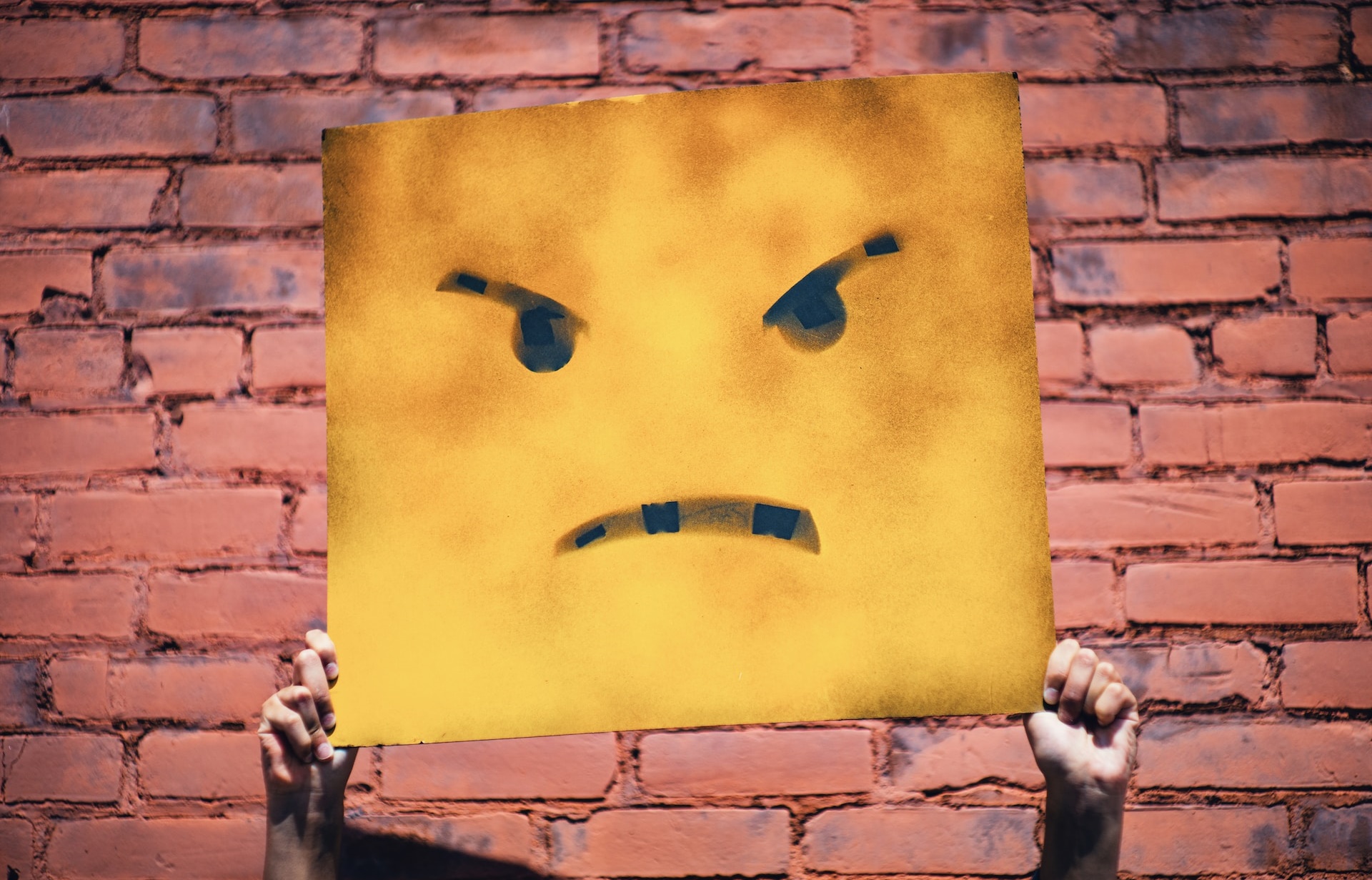 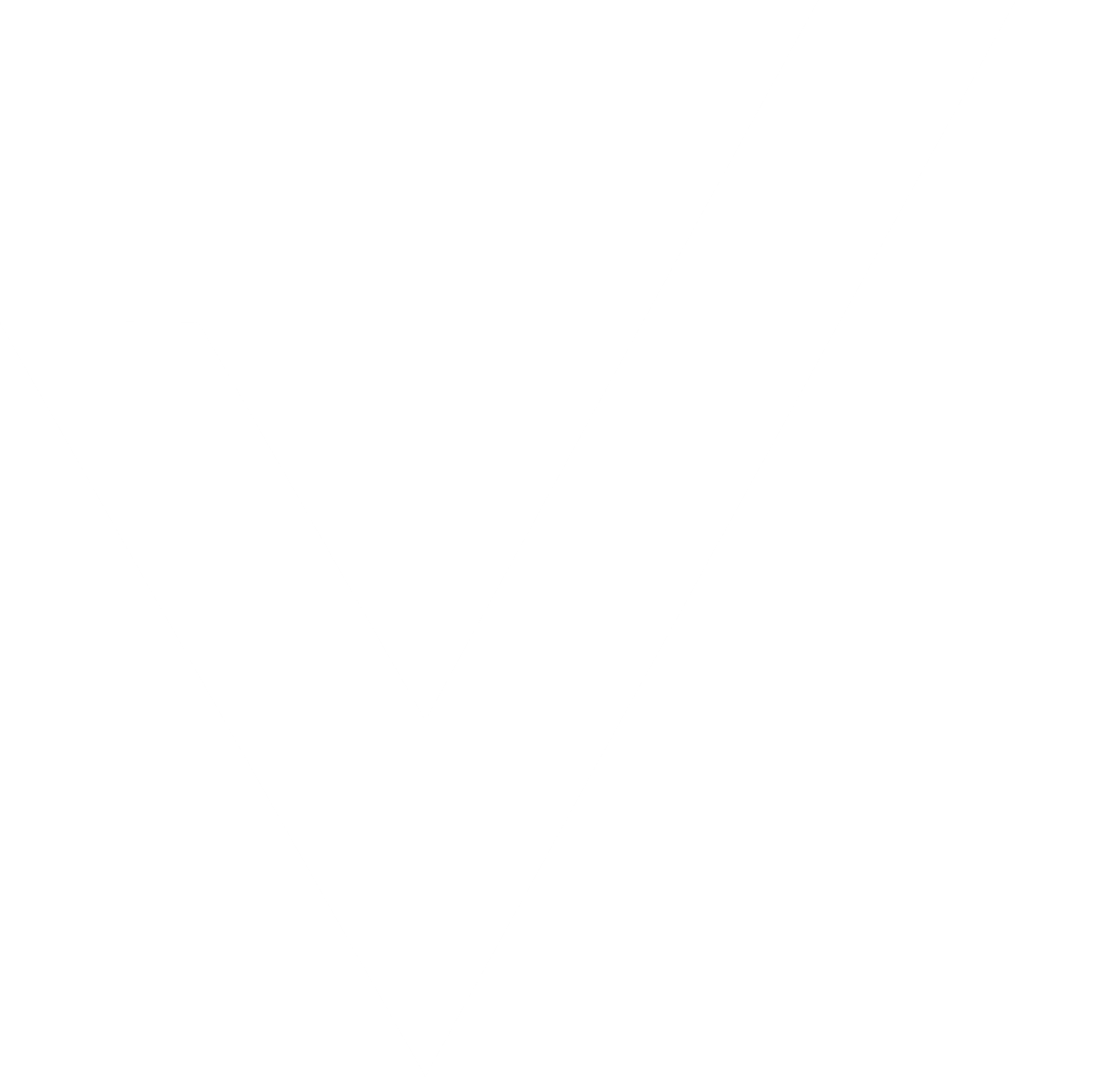 Can you recognise when someone has extreme views?
Share your thoughts!
Log in to your VotesforSchools account after the lesson to submit your vote.
©VotesforSchools2023
[Speaker Notes: Images
1) Unsplash]
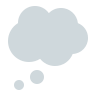 Spot the differences
Starter: Viewfinder
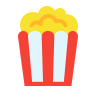 Why are we talking about this?
Taking it to the extreme
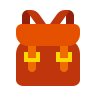 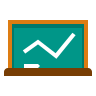 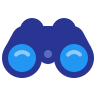 Life through a lens
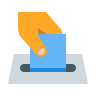 Vote!
[Speaker Notes: Images
https://icons8.com/icon/23429/elections
https://icons8.com/icon/13470/opera-glasses
https://icons8.com/icon/97192/popcorn
https://icons8.com/icon/110287/thinking-bubble
https://icons8.com/icon/13191/class
https://icons8.com/icon/40845/school-backpack]
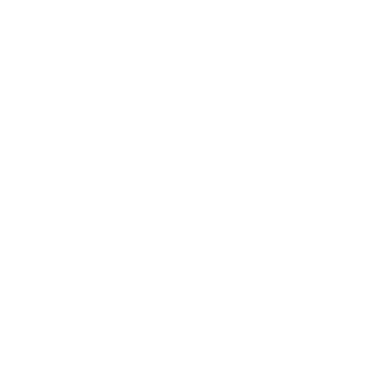 Spot the differences
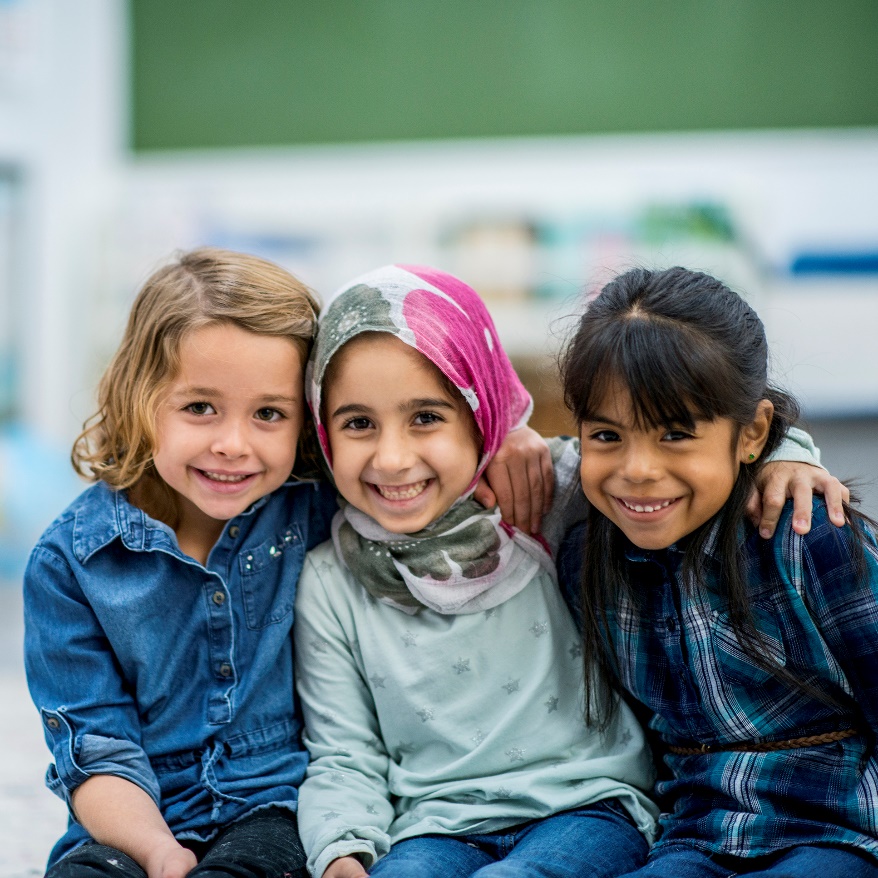 It’s completely normal for people to have different views. It’s what makes life interesting!
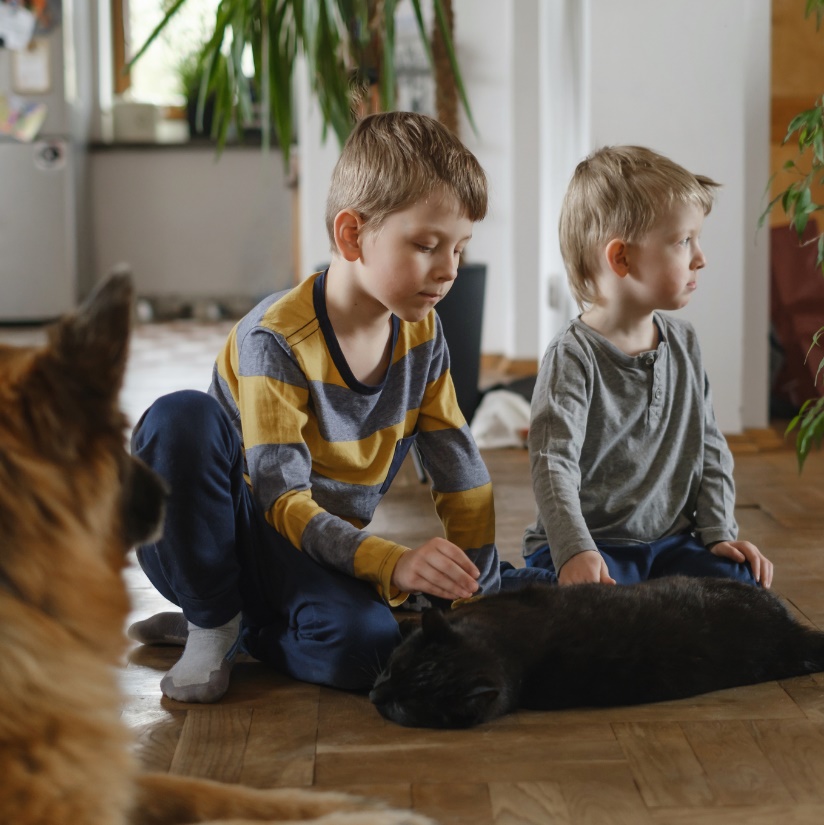 When people feel comfortable to share their views, it helps us to learn new things about each other and the world around us.
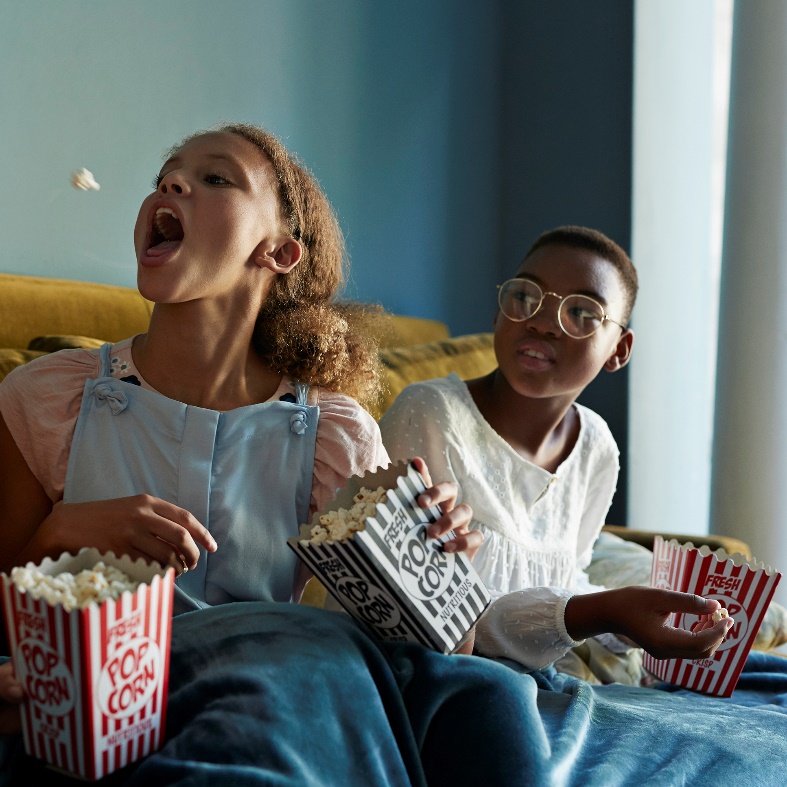 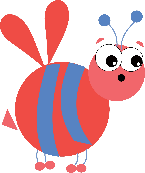 Pair activity (5-10 mins)
Over the next few slides, you are going to read different people’s views. For each example, discuss in pairs whether their views are similar or different.
[Speaker Notes: Images
Microsoft Office 365
iStock]
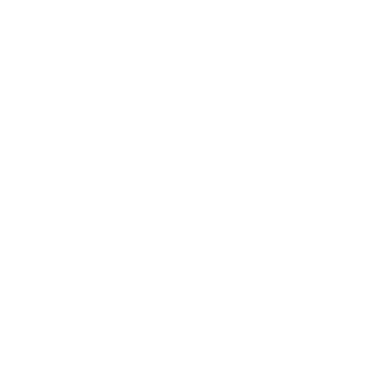 Spot the differences
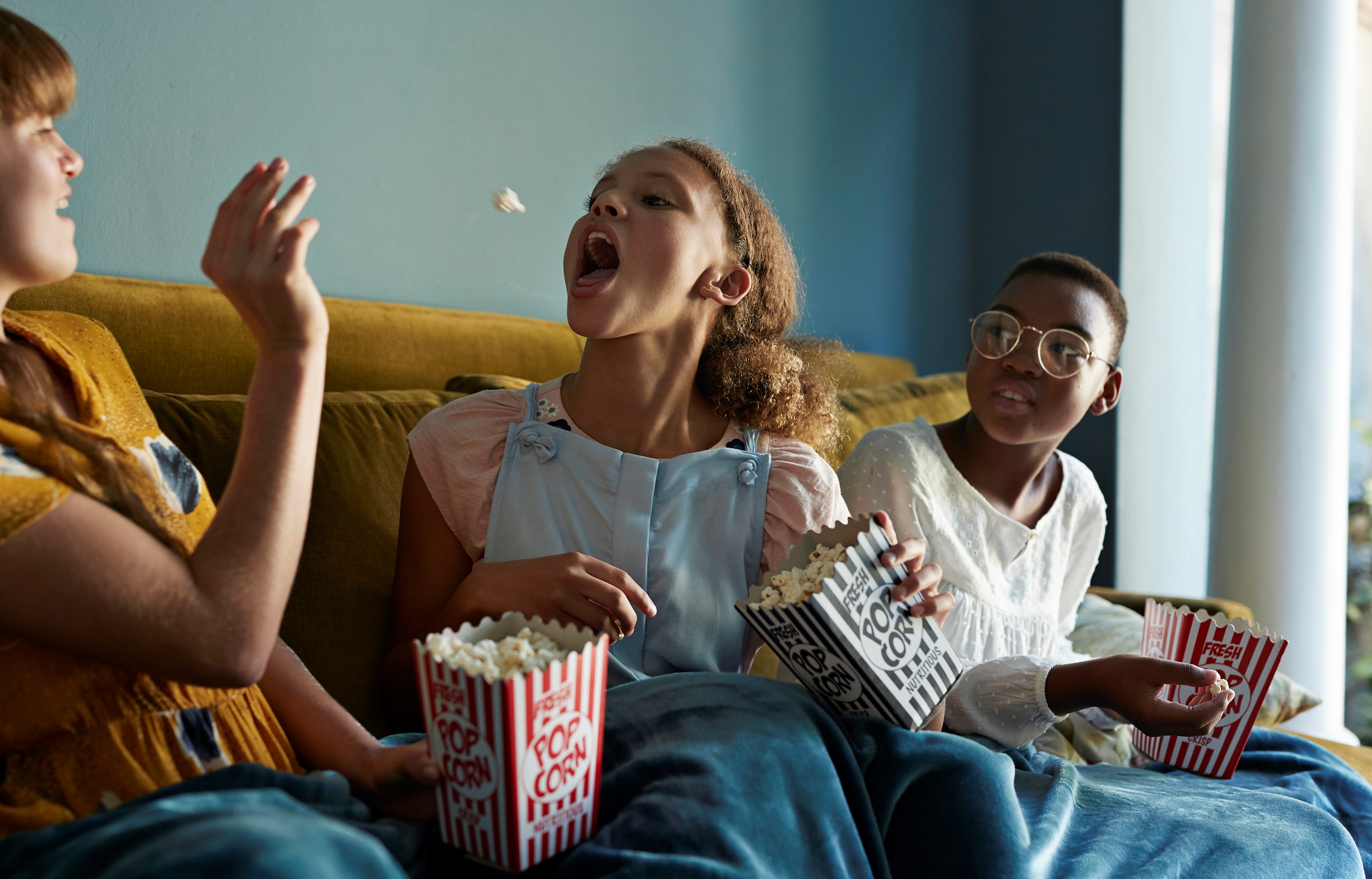 Salty popcorn is my favourite!
Sweet’s my favourite!
Are their views similar or different?
©VotesforSchools2023
[Speaker Notes: Images
Microsoft Office 365

References
…]
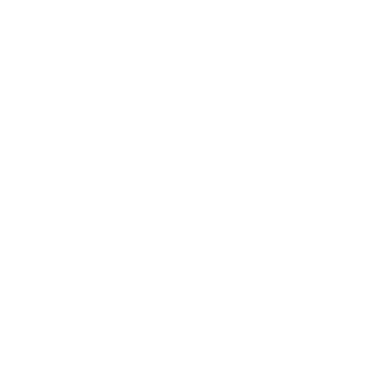 Spot the differences
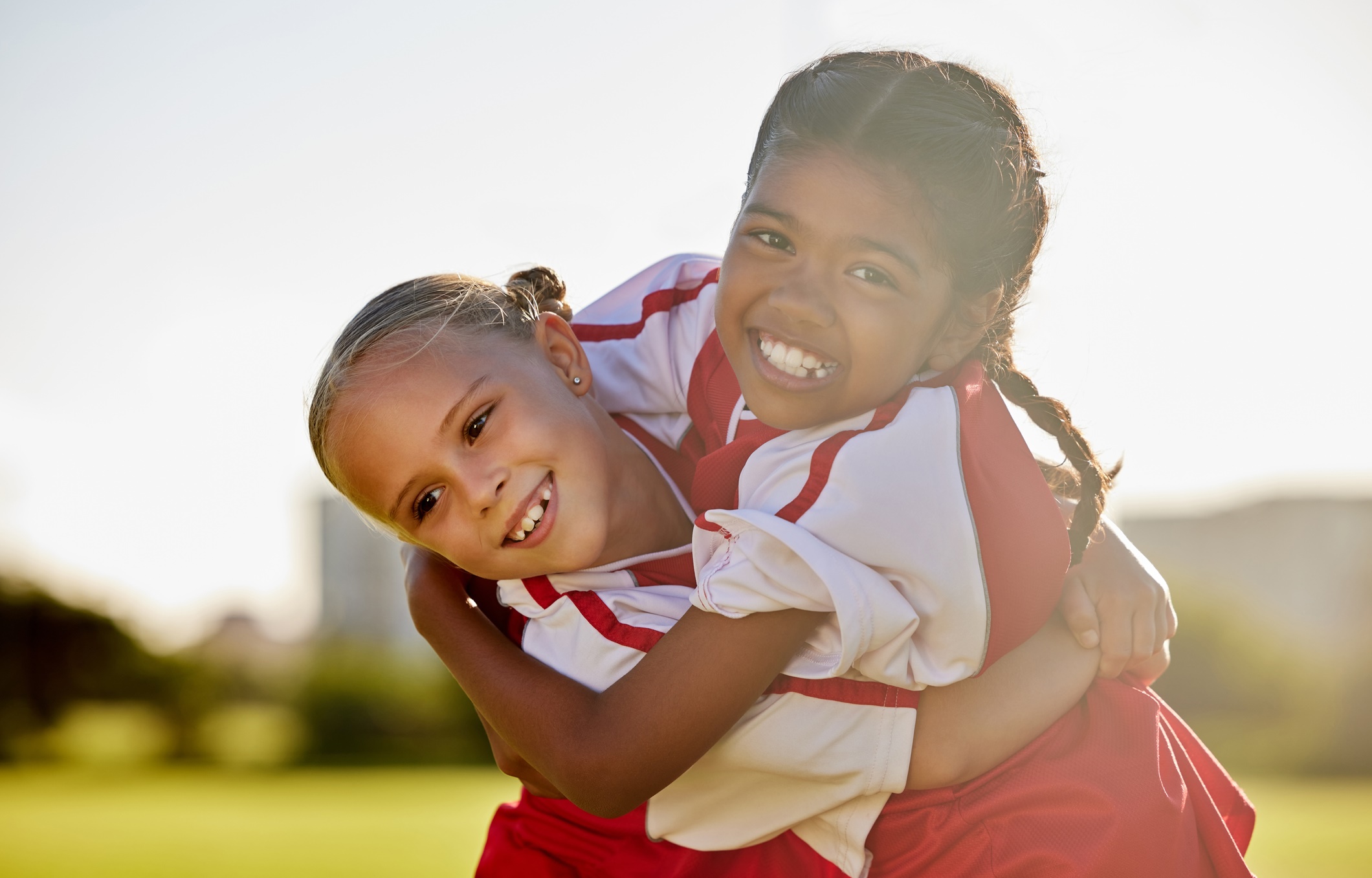 I hope Arsenal win on Sunday!
I support Arsenal too!
Are their views similar or different?
©VotesforSchools2023
[Speaker Notes: Images
iStock

References
…]
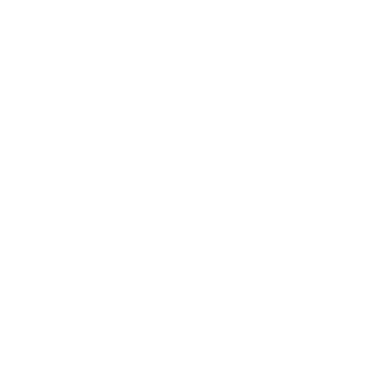 Spot the differences
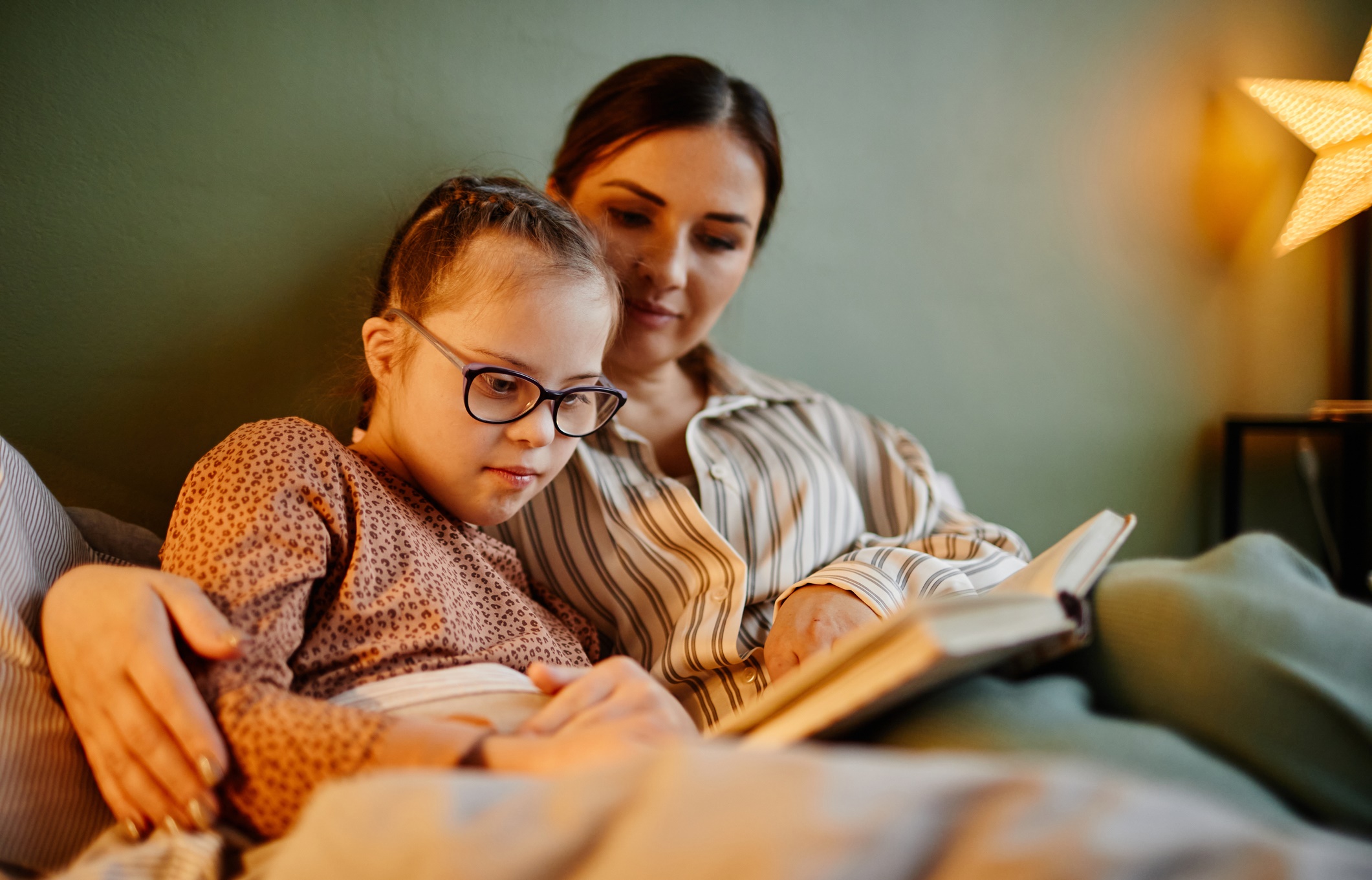 I love reading books by Jaqueline Wilson.
She’s a fantastic author!
Are their views similar or different?
©VotesforSchools2023
[Speaker Notes: Images
iStock

References
…]
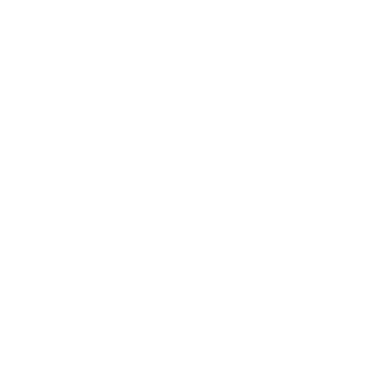 Spot the differences
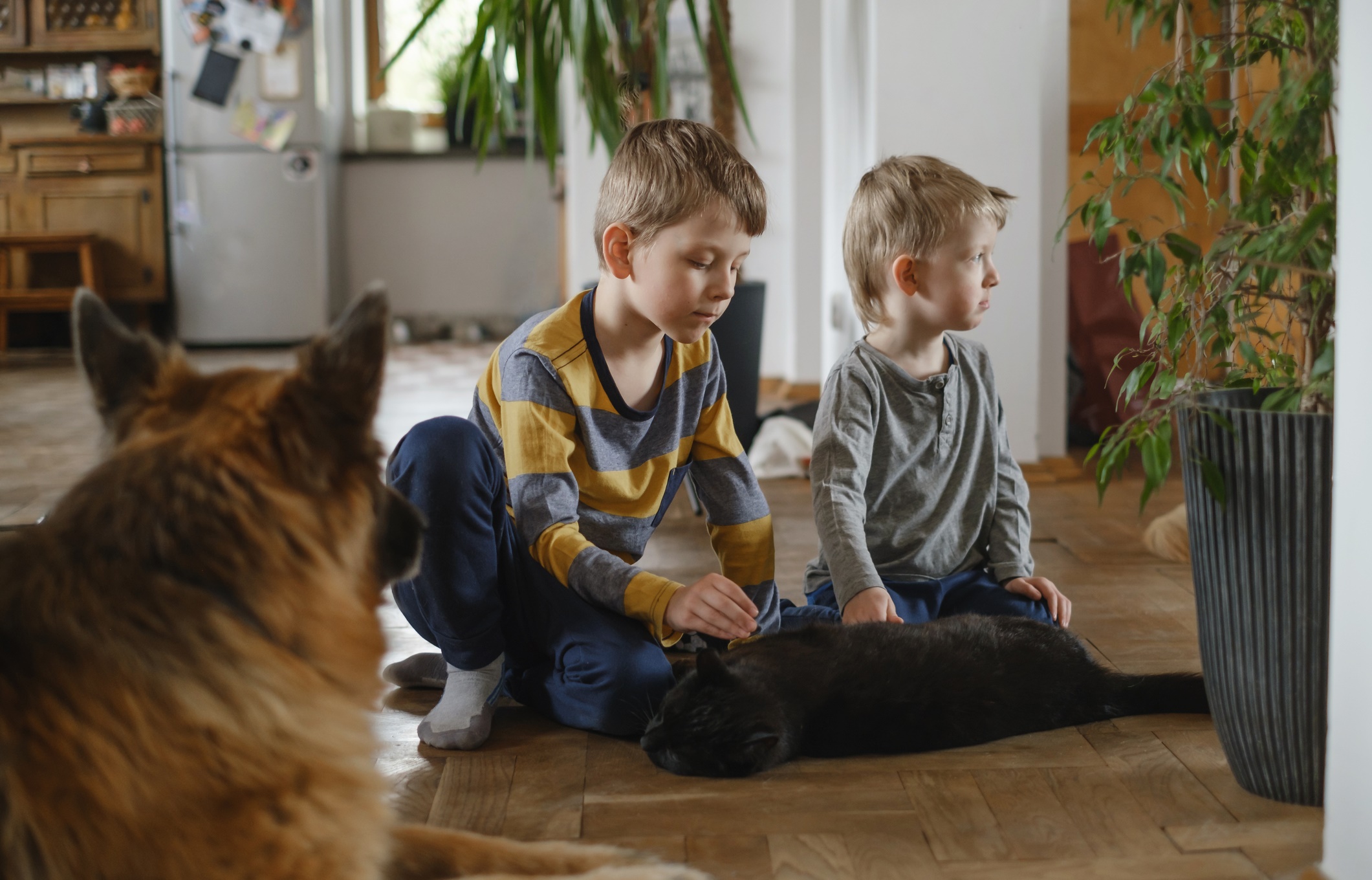 The cat’s lovely, but dogs are my favourite animal.
Cats are the best!
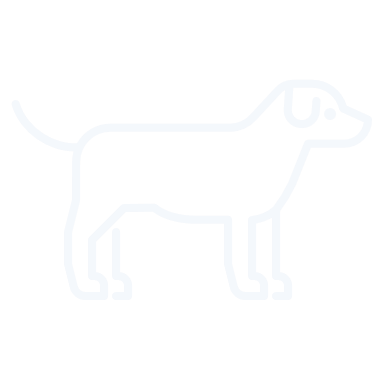 Across the curriculum – Science:
Are dogs herbivores, carnivores or omnivores?
Are their views similar or different?
©VotesforSchools2023
[Speaker Notes: Images
iStock

References
…]
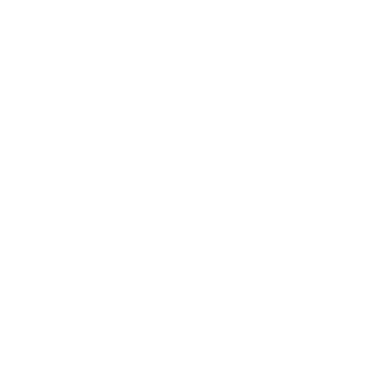 Spot the differences
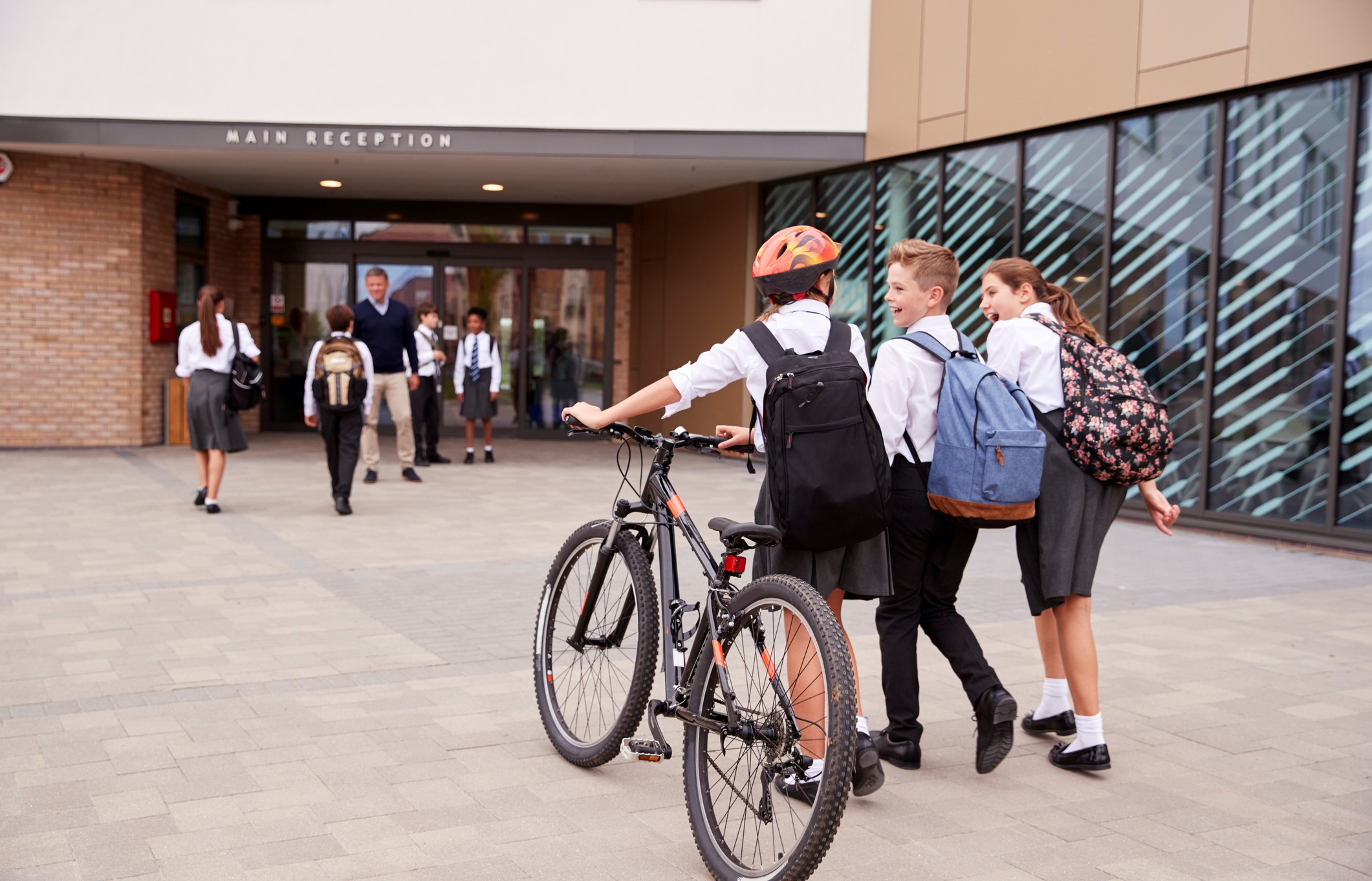 My mum said I’m old enough to make my own way to school.
My dad said the same!
Are their views similar or different?
©VotesforSchools2023
[Speaker Notes: Images
iStock

References
…]
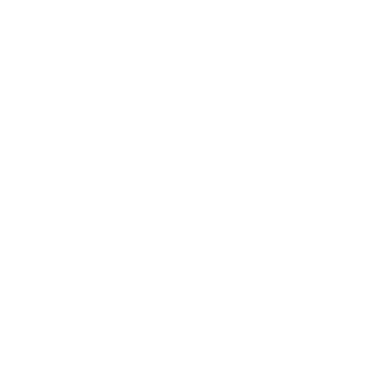 Spot the differences
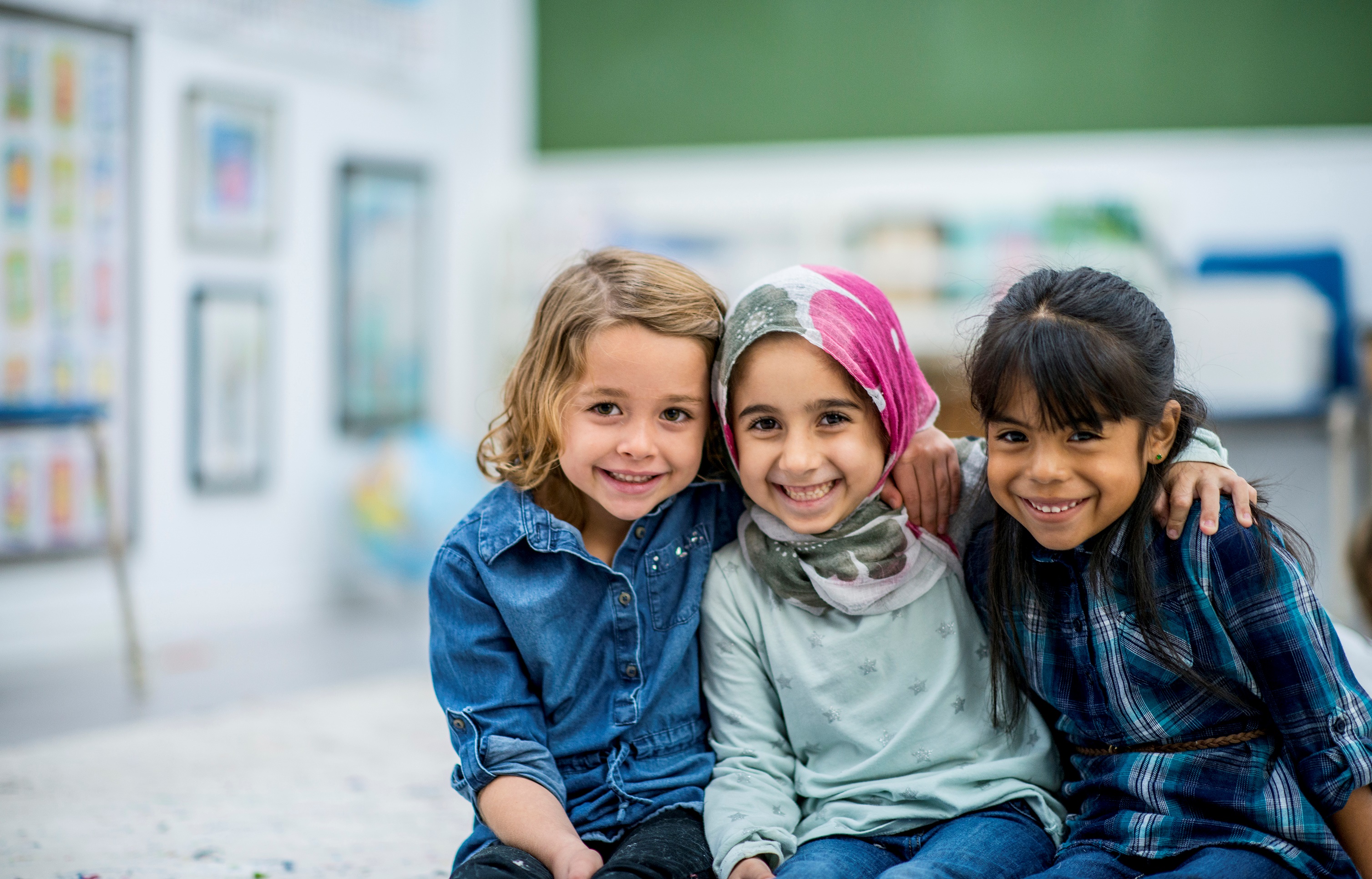 I am Hindu.
I don’t have any religious beliefs.
I am  Muslim.
Are their views similar or different?
©VotesforSchools2023
[Speaker Notes: Images
Microsoft Office 365

References
…]
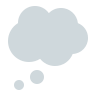 Spot the differences
Starter: Viewfinder
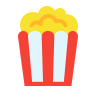 Why are we talking about this?
Taking it to the extreme
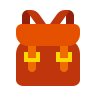 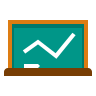 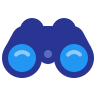 Life through a lens
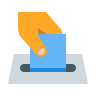 Vote!
[Speaker Notes: Images
https://icons8.com/icon/23429/elections
https://icons8.com/icon/13470/opera-glasses
https://icons8.com/icon/97192/popcorn
https://icons8.com/icon/110287/thinking-bubble
https://icons8.com/icon/13191/class
https://icons8.com/icon/40845/school-backpack]
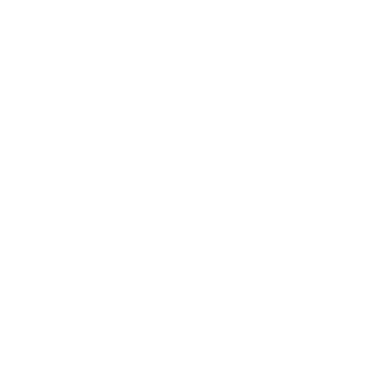 Why are we talking about this?
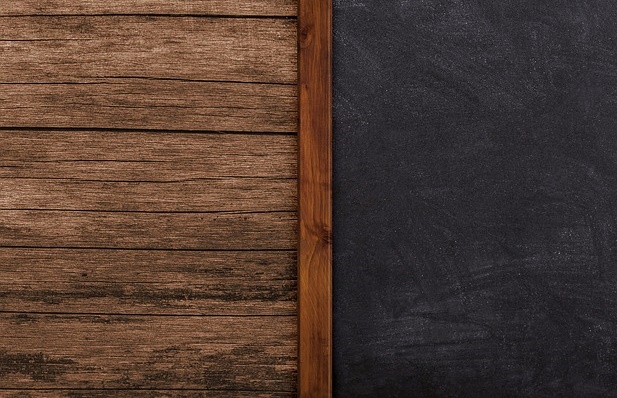 Democracy
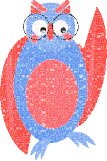 Though people are encouraged to have different views, it’s important that everyone’s opinions are respectful towards other people.
The rule of law
This idea is reflected in the five British Values that help us to make sure that everyone living in the UK feels safe, happy and healthy.
Individual liberty
Mutual respect
You can find out more about British Values in this week’s assembly.
Challenge:
Can you explain what each British Value means?
Tolerance
©VotesforSchools2023
[Speaker Notes: Images
Pixabay

References
https://www.gov.uk/government/news/guidance-on-promoting-british-values-in-schools-published
https://www.youtube.com/watch?v=Z9mcHpPvH9w]
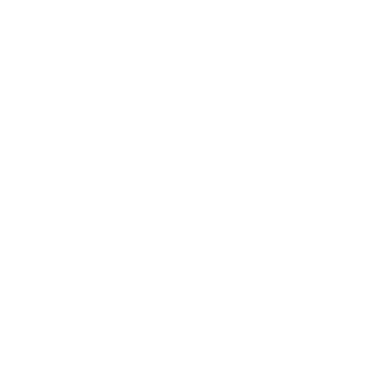 Why are we talking about this?
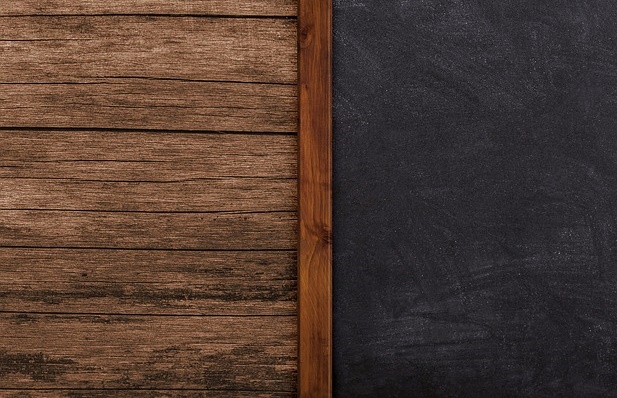 Democracy
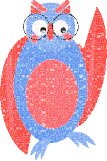 Sometimes, people can have extreme views.
The rule of law
Extreme views:
Having such strong opinions or beliefs that most people cannot agree with you.
Individual liberty
Mutual respect
When people have extreme views, it means their opinions go against the five British Values.
Tolerance
©VotesforSchools2023
[Speaker Notes: Images
Pixabay

References
https://dictionary.cambridge.org/dictionary/learner-english/extreme
https://www.gov.uk/government/news/guidance-on-promoting-british-values-in-schools-published]
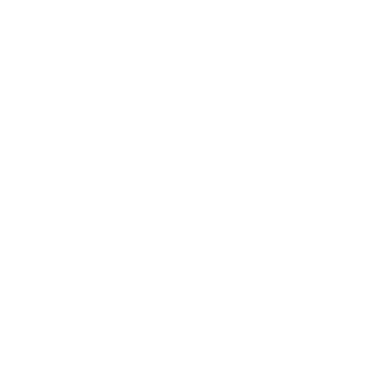 Why are we talking about this?
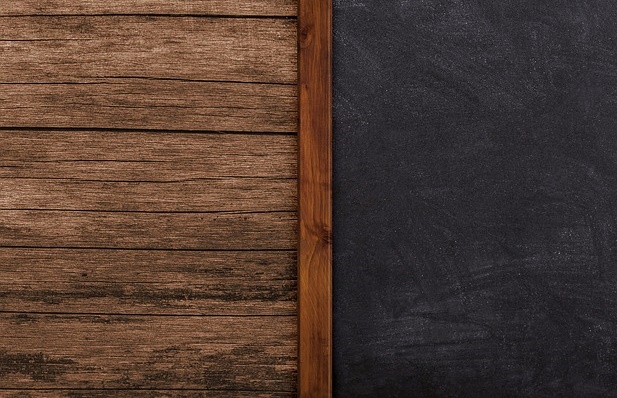 Democracy
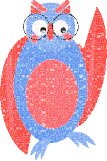 The rule of law
In recent years, more teenagers are hearing extreme views, either in real life or online.
Individual liberty
So, can you tell if someone has extreme views? Let’s find out today…
Mutual respect
Tolerance
©VotesforSchools2023
[Speaker Notes: Images
Pixabay

References
https://www.bbc.co.uk/news/uk-wales-64399335
https://www.gov.uk/government/statistics/individuals-referred-to-and-supported-through-the-prevent-programme-april-2021-to-march-2022/individuals-referred-to-and-supported-through-the-prevent-programme-april-2021-to-march-2022]
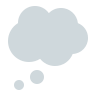 Spot the differences
Starter: Viewfinder
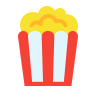 Why are we talking about this?
Taking it to the extreme
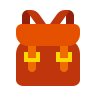 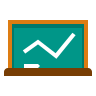 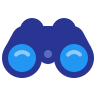 Life through a lens
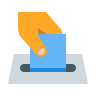 Vote!
[Speaker Notes: Images
https://icons8.com/icon/23429/elections
https://icons8.com/icon/13470/opera-glasses
https://icons8.com/icon/97192/popcorn
https://icons8.com/icon/110287/thinking-bubble
https://icons8.com/icon/13191/class
https://icons8.com/icon/40845/school-backpack]
Taking it to the extreme
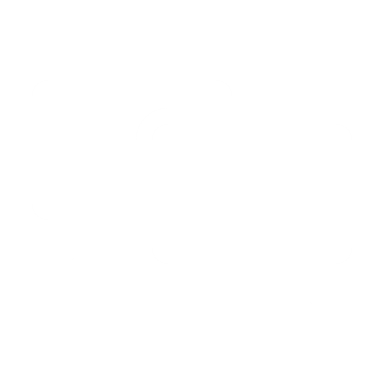 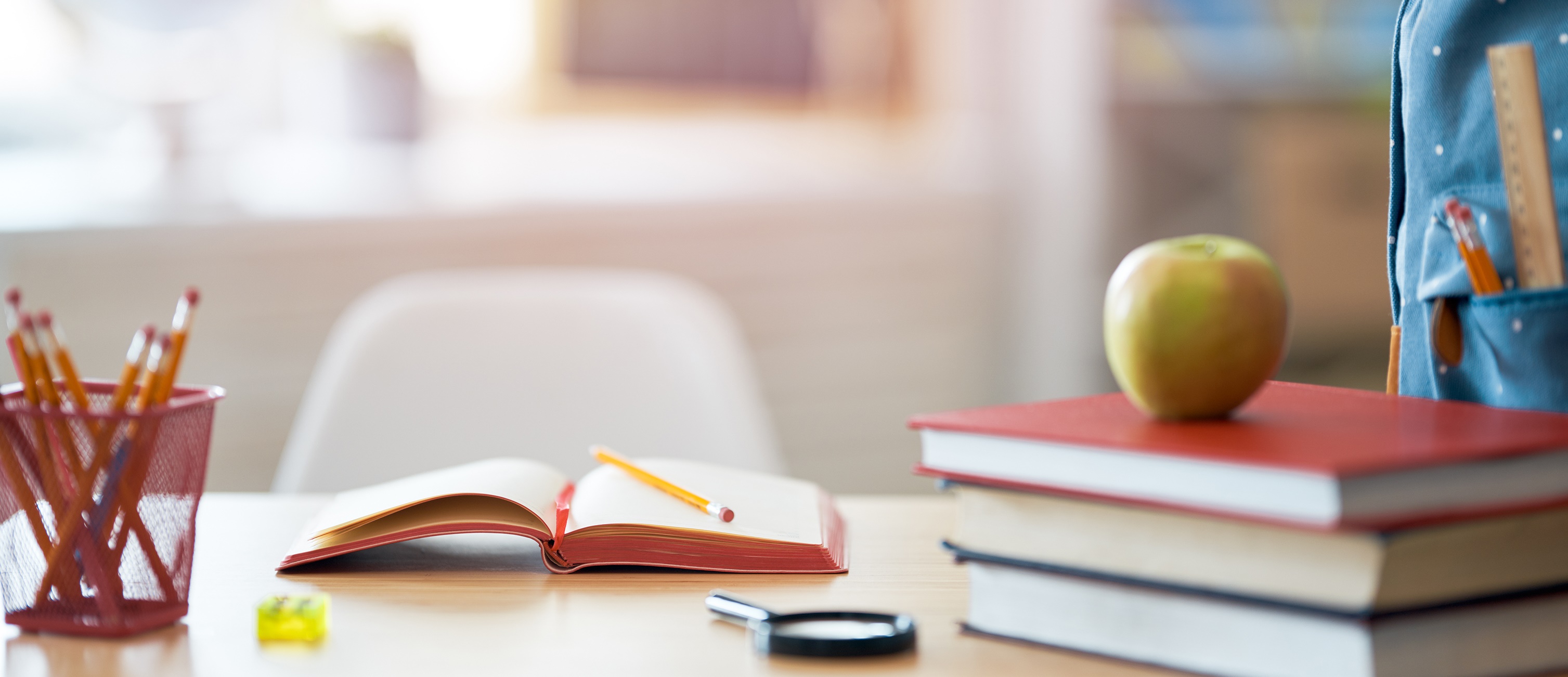 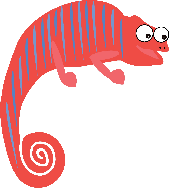 Individual activity (5-10 mins)
Over the next few slides, you will read some different views. For each one, decide how extreme their view is using your fingers as a scale from one to five. If it is not an extreme view, show one finger. If it is a bit extreme, show three fingers. If it is extreme, show five fingers.
This is not extreme!
This is extreme!
This is a bit extreme!
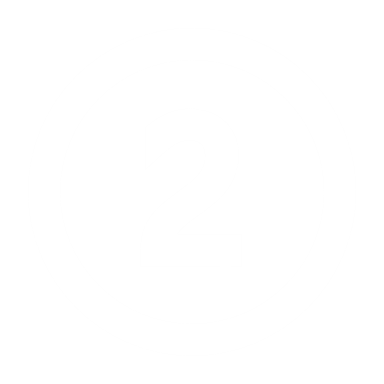 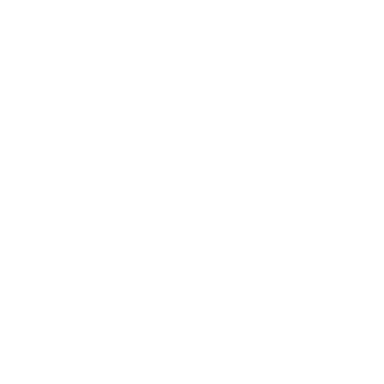 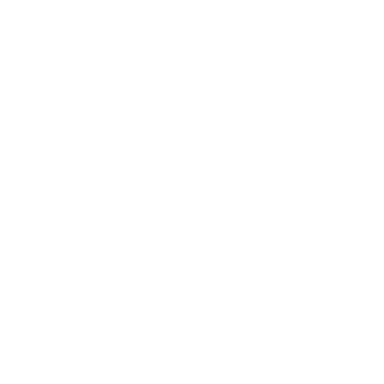 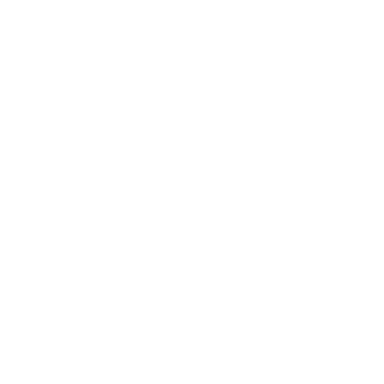 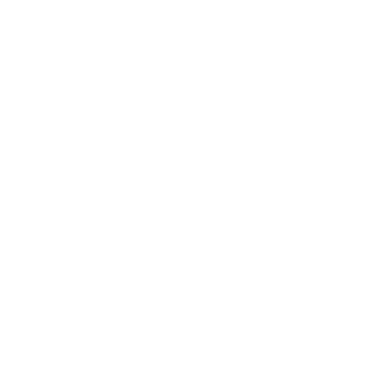 [Speaker Notes: Images
Microsoft Office 365]
Taking it to the extreme
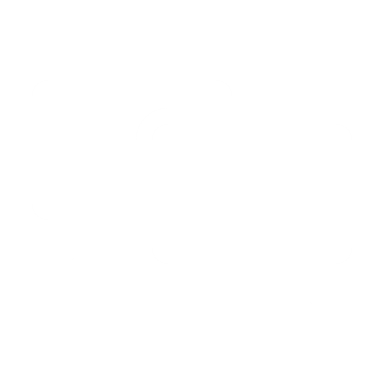 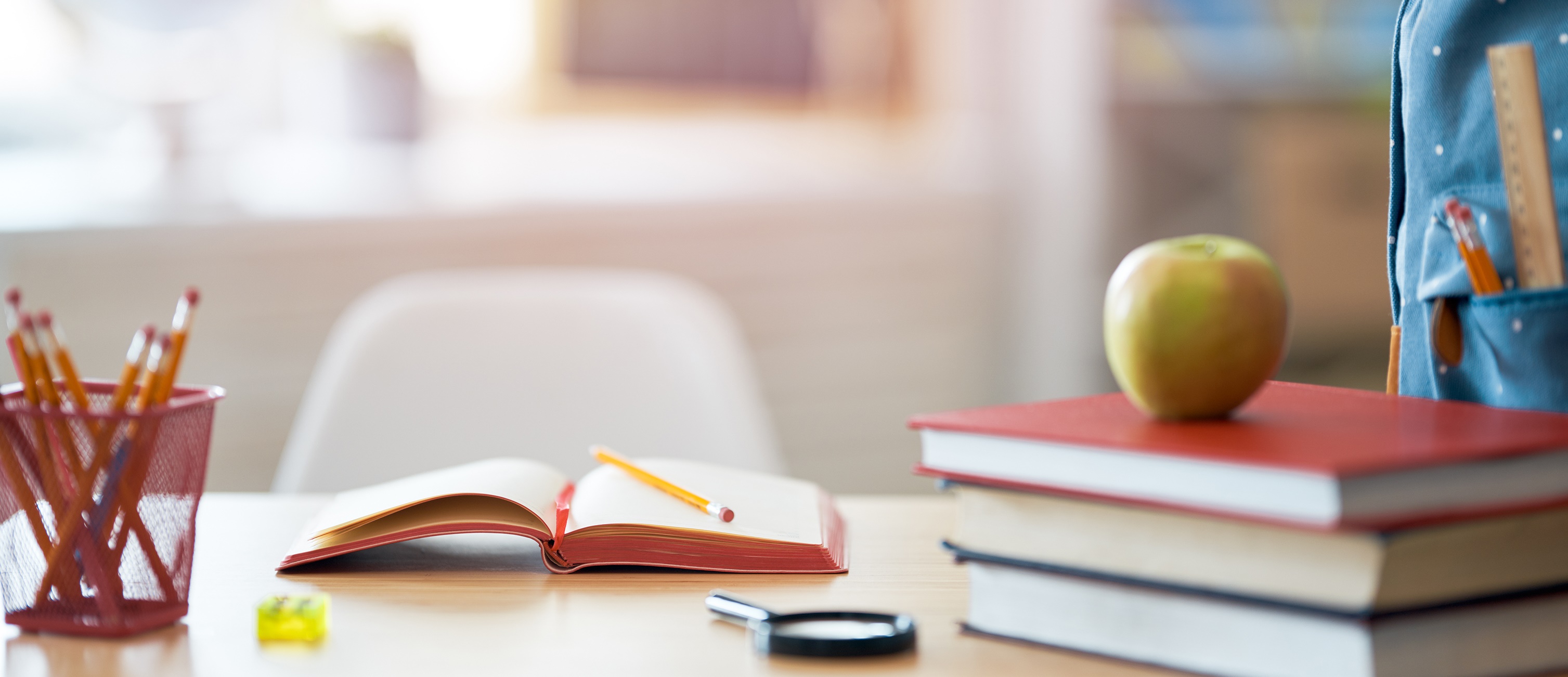 Liam doesn't agree 
with everything that the five British Values say. So he stays behind to discuss them with 
his teacher.
This is not extreme!
This is extreme!
This is a bit extreme!
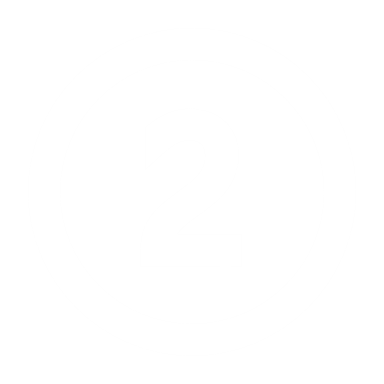 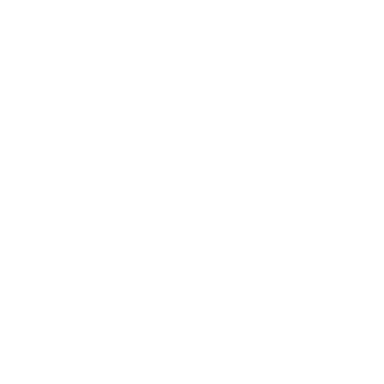 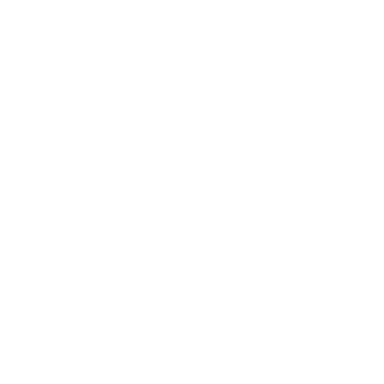 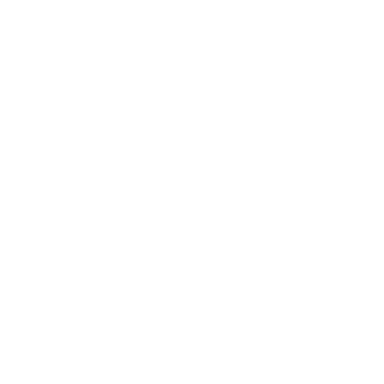 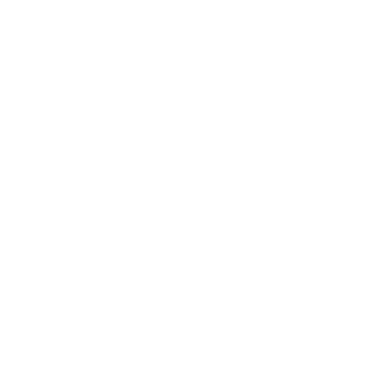 [Speaker Notes: Images
Microsoft Office 365]
Taking it to the extreme
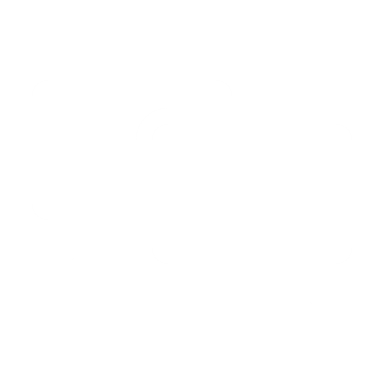 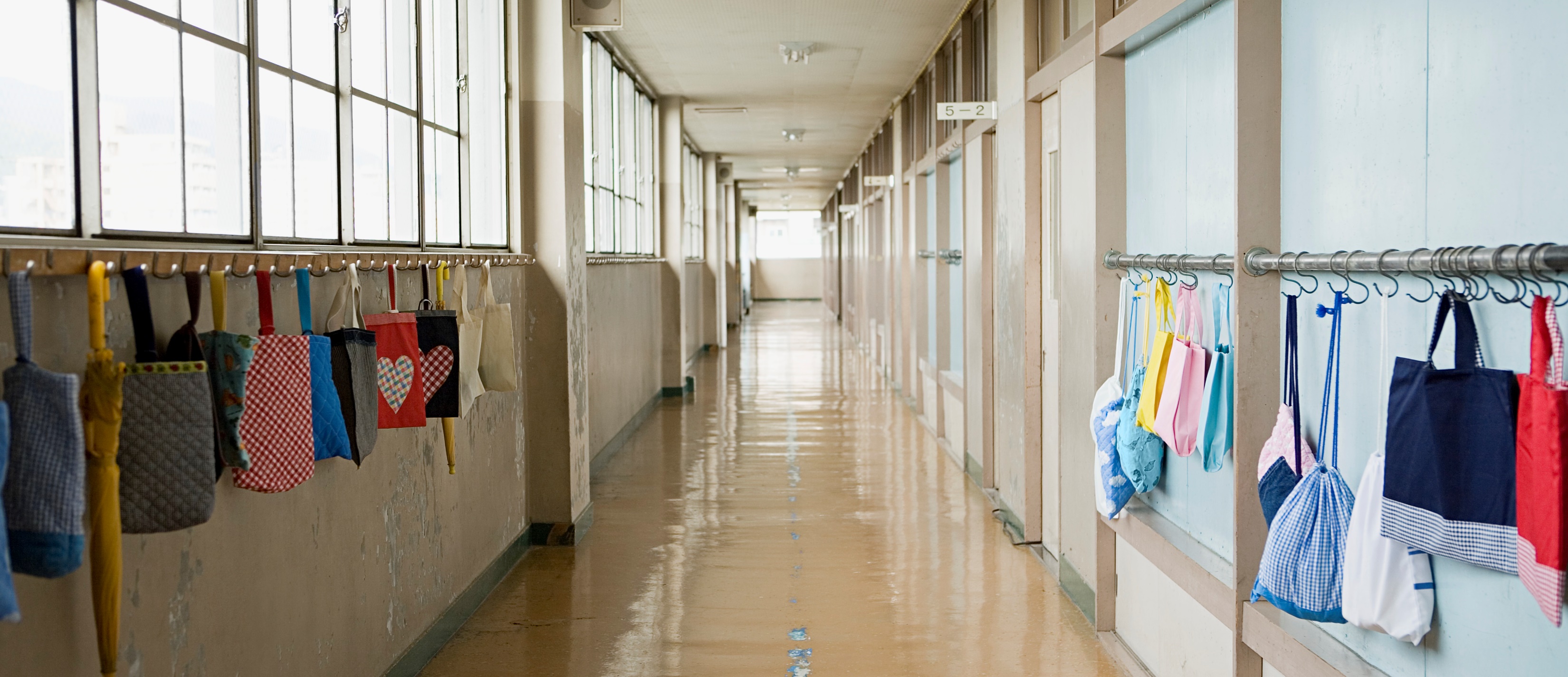 Ana's mum has told her not to talk to Sara because she doesn’t agree with Sara’s beliefs. But Ana likes Sara.
This is not extreme!
This is extreme!
This is a bit extreme!
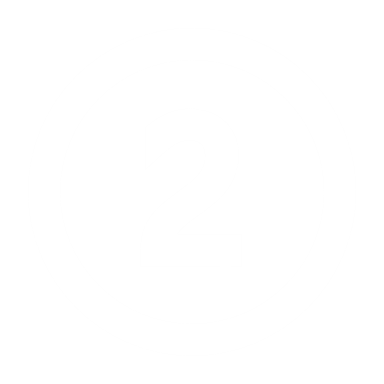 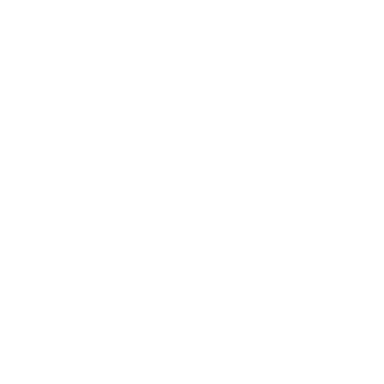 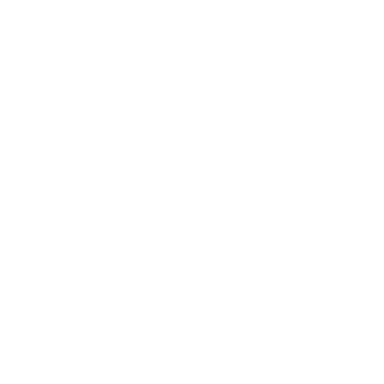 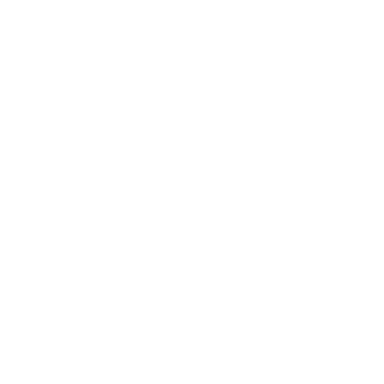 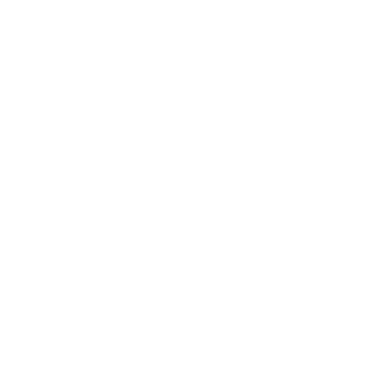 ©VotesforSchools2023
[Speaker Notes: Images
Microsoft Office 365]
Taking it to the extreme
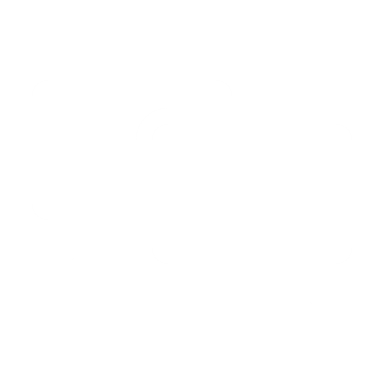 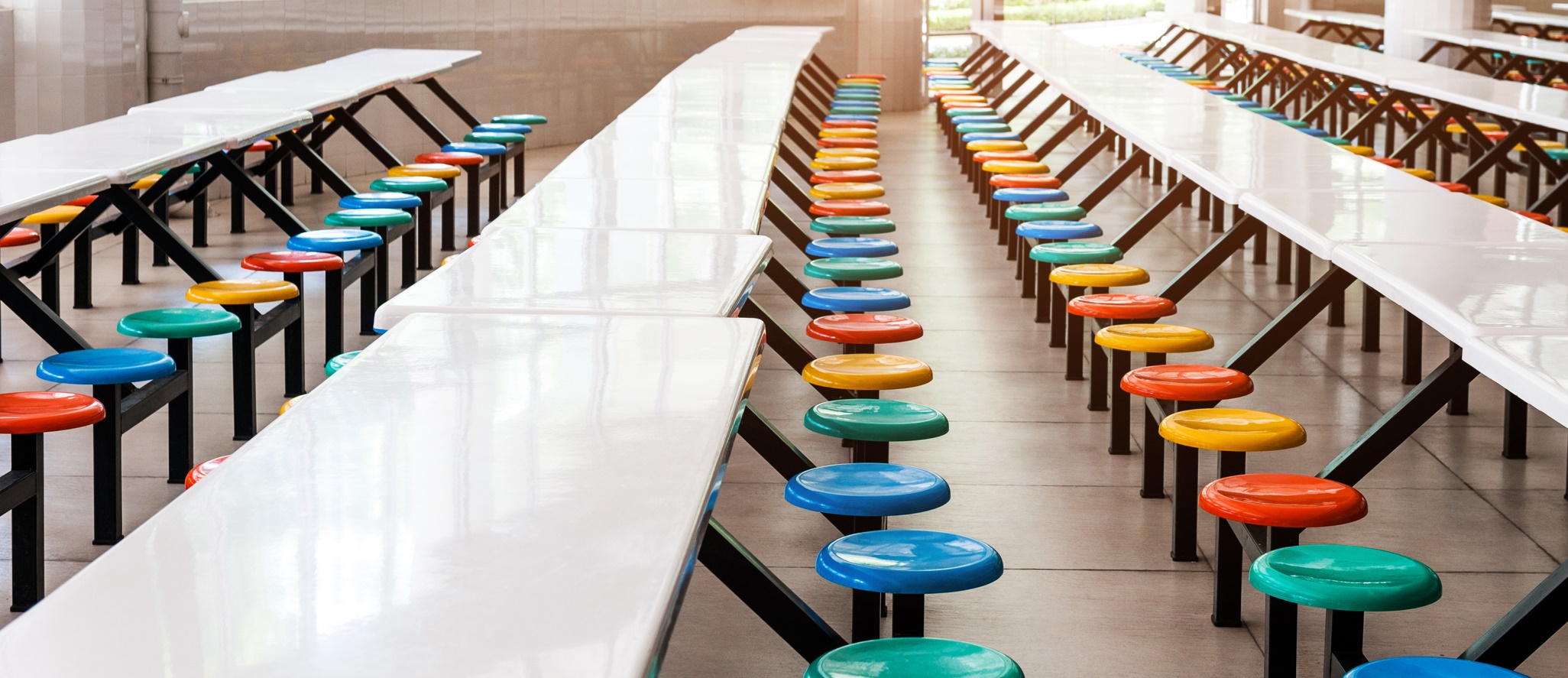 Miriam wants to find a way to tackle climate change, so she's started a protest in the dinner hall to get people to stop using plastic.
This is not extreme!
This is extreme!
This is a bit extreme!
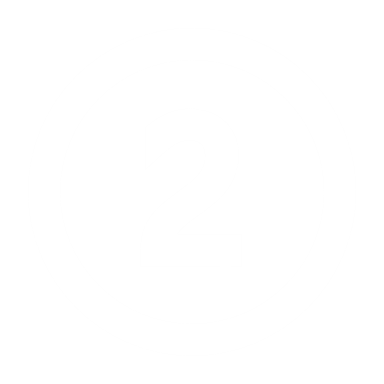 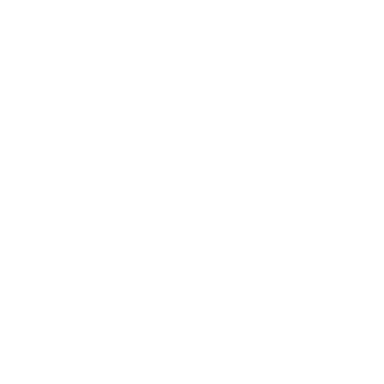 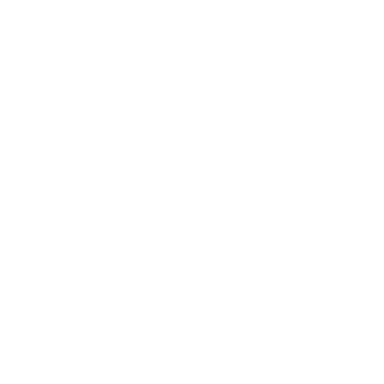 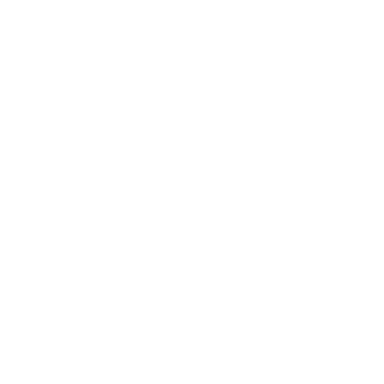 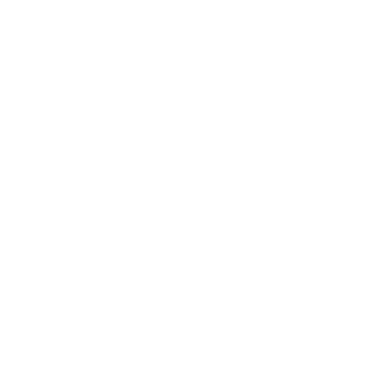 [Speaker Notes: Images
iStock]
Taking it to the extreme
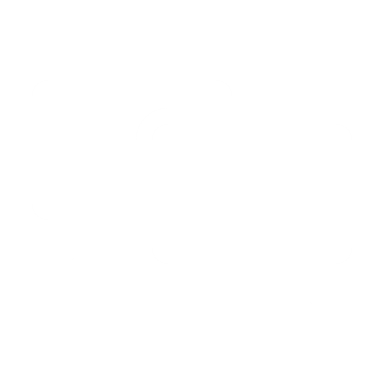 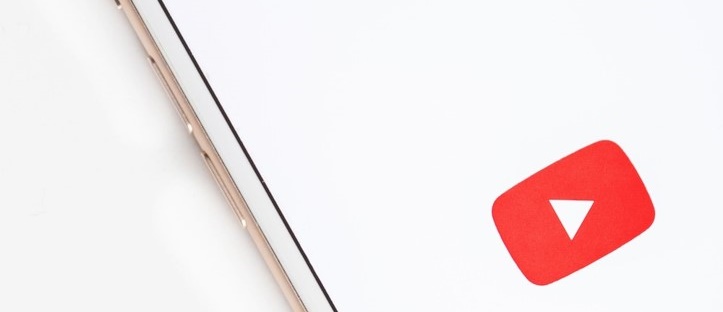 Racism:
Unfair treatment by people or organisations due to a person's race (ethnicity, skin colour, hair texture, background).
John uses his YouTube channel to share his views. Sometimes, he uses racist words to get his point across.
This is not extreme!
This is extreme!
This is a bit extreme!
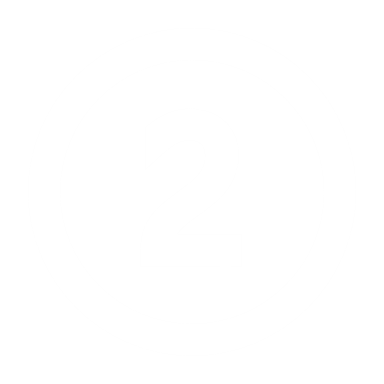 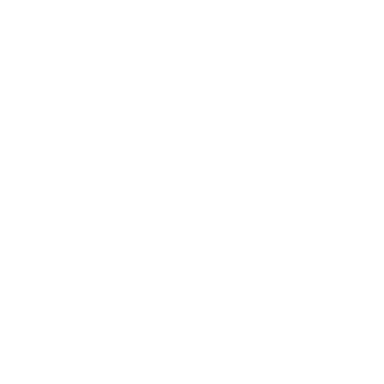 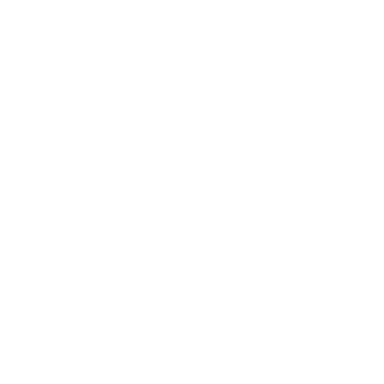 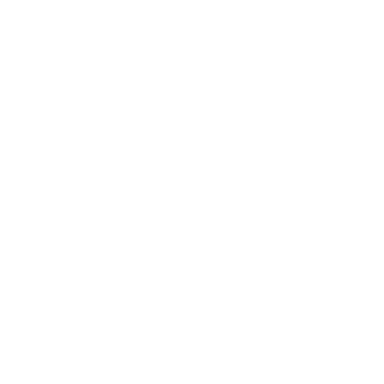 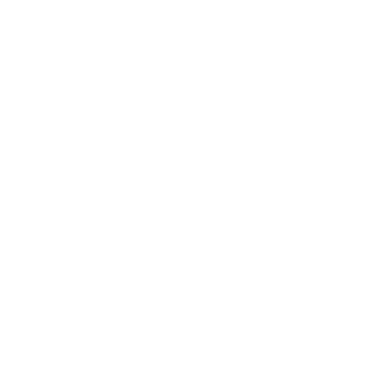 ©VotesforSchools2023
[Speaker Notes: Images
Unsplash

References
https://dictionary.cambridge.org/dictionary/english/racism]
Taking it to the extreme
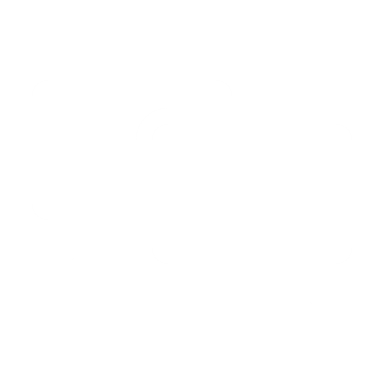 These views are not extreme. It’s okay to make your voice heard by sharing your thoughts with others.
Miriam wants to find a way to tackle climate change, so she's started a protest in the dinner hall to get people to stop using plastic.
Liam doesn't agree 
with everything that the five British Values say. So he stays behind to discuss them with his teacher.
[Speaker Notes: Images
Microsoft Fluent Emoji – Via Emojipedia
Microsoft Office 365
Unsplash
iStock
Pixabay

References
…]
Taking it to the extreme
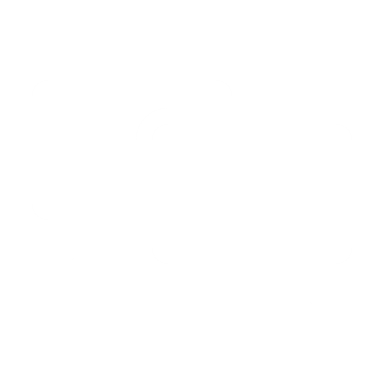 These are extreme views. They go against British Values and are disrespectful towards others.
Ana's mum has told her not to talk to Sara because she doesn’t agree with Sara’s beliefs. But 
Ana likes Sara.
John uses his YouTube channel to share his views. Sometimes, he uses racist words to get his point across.
[Speaker Notes: Images
Microsoft Fluent Emoji – Via Emojipedia
Microsoft Office 365
Unsplash
iStock
Pixabay

References
…]
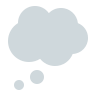 Spot the differences
Starter: Viewfinder
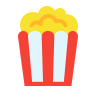 Why are we talking about this?
Taking it to the extreme
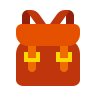 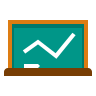 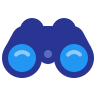 Life through a lens
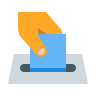 Vote!
[Speaker Notes: Images
https://icons8.com/icon/23429/elections
https://icons8.com/icon/13470/opera-glasses
https://icons8.com/icon/97192/popcorn
https://icons8.com/icon/110287/thinking-bubble
https://icons8.com/icon/13191/class
https://icons8.com/icon/40845/school-backpack]
Life through a lens
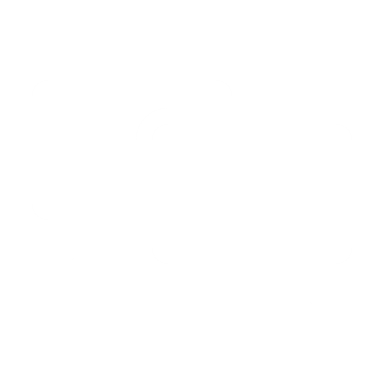 People may hear extreme views being shared in everyday life or online.
It’s important to think about who you can talk to if you think you’ve heard extreme views being shared.
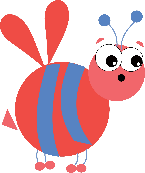 Whole class activity
 (4-6 mins)
On the next few slides, you are going to think about who you could talk to if you see or hear an extreme view. For each one, 
discuss whether these people would be good people to speak to about your worries.
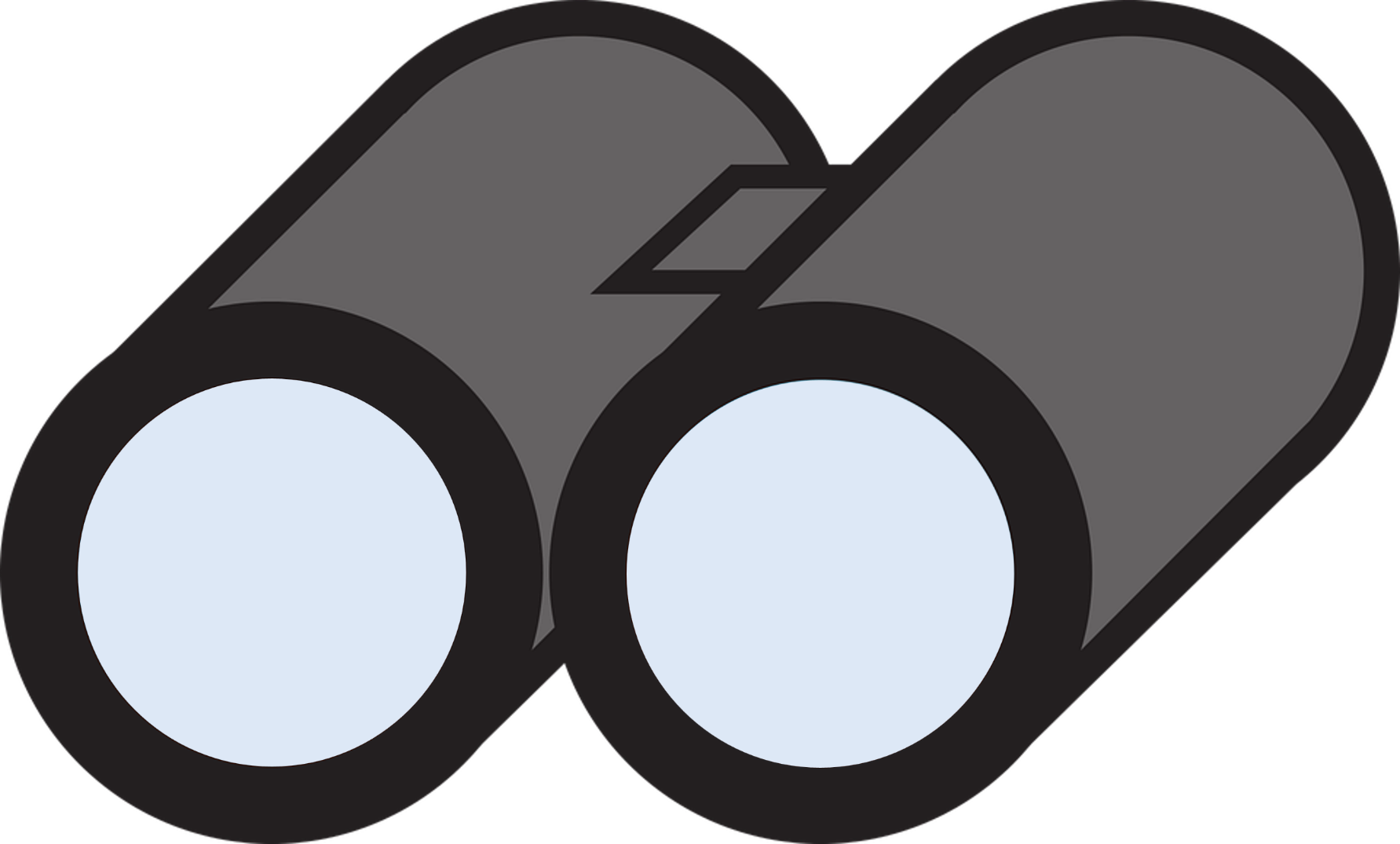 [Speaker Notes: Images
Pixabay]
Life through a lens
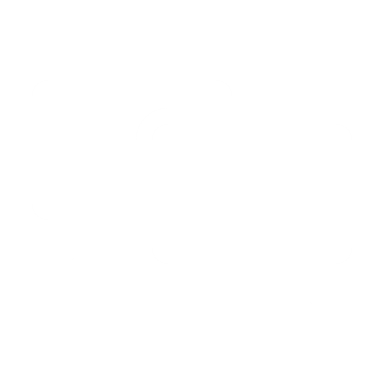 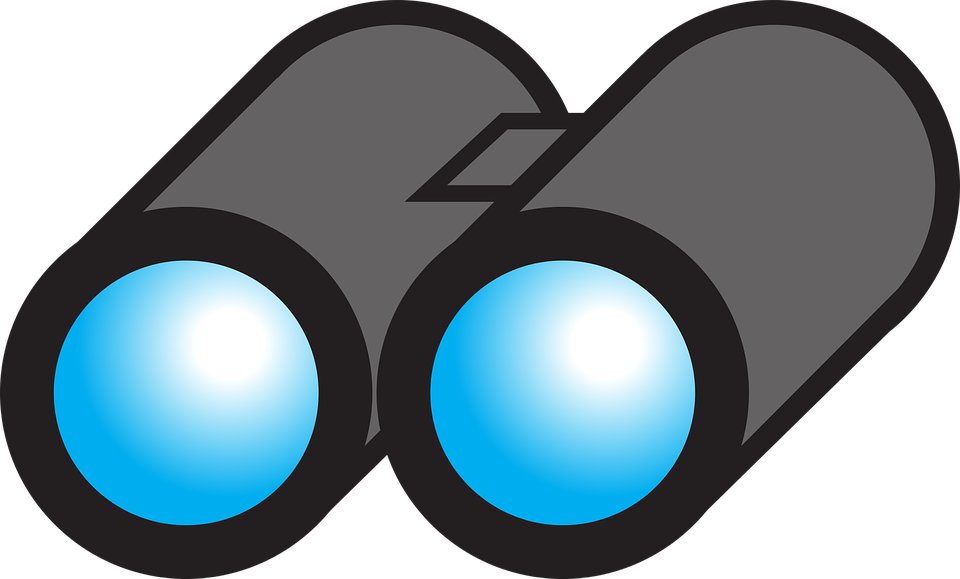 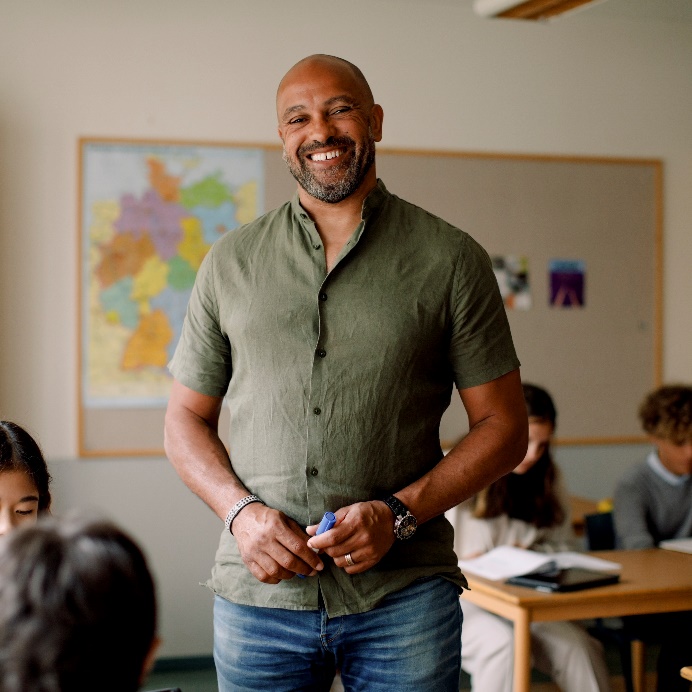 Teacher
A teacher is a trusted adult you see every day. If you share any worries with them, they will find ways to help.
Would this be a good person to speak to?
[Speaker Notes: Images
Pixabay
Microsoft Office 365]
Life through a lens
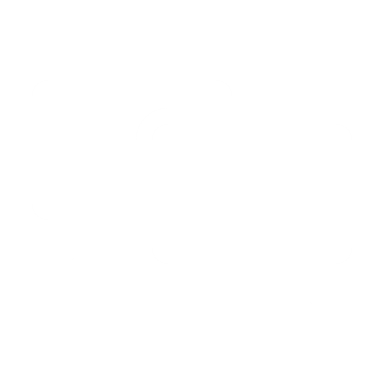 A parent or carer might share similar views to you. They can help if you hear or see any extreme views.
Would this be a good person to speak to?
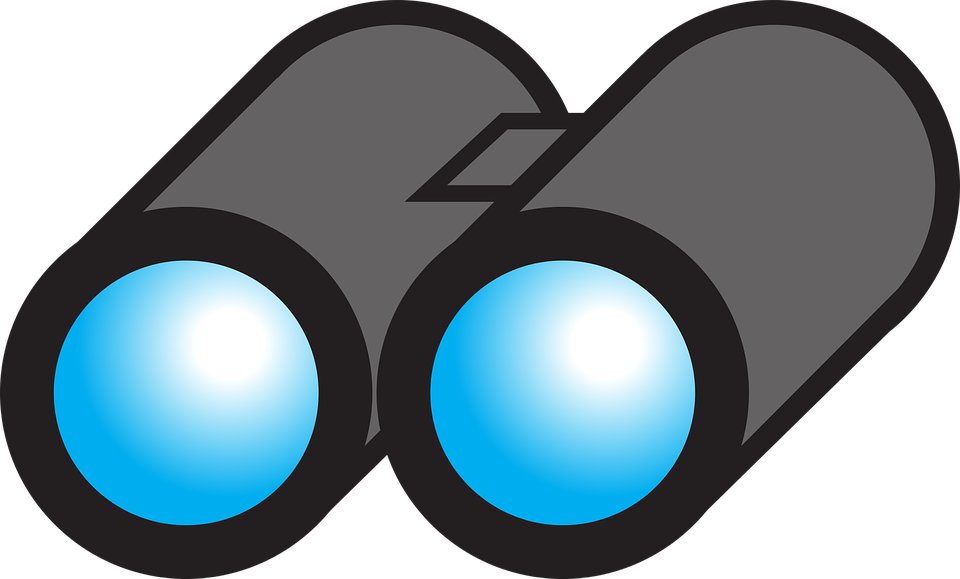 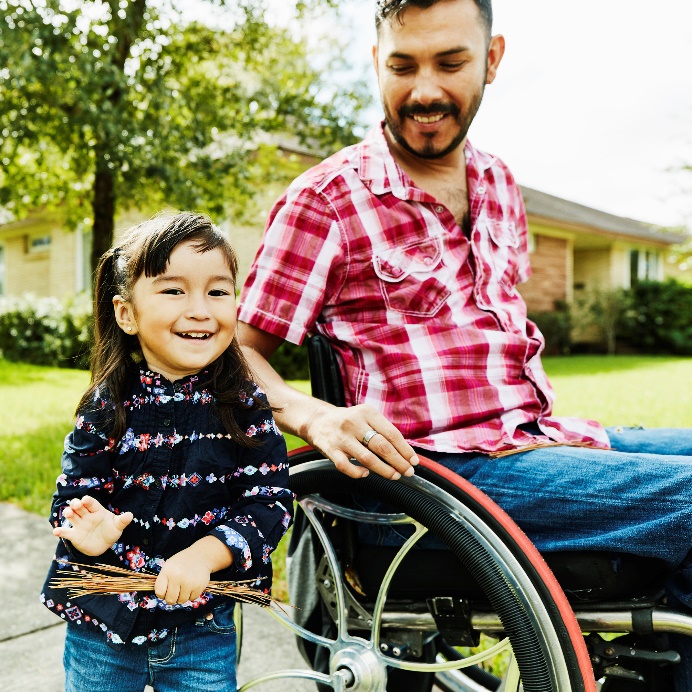 Parent or
carer
[Speaker Notes: Images
Pixabay
Microsoft Office 365]
Life through a lens
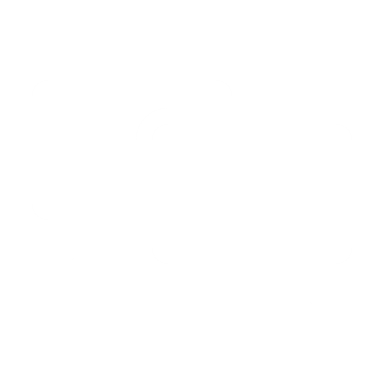 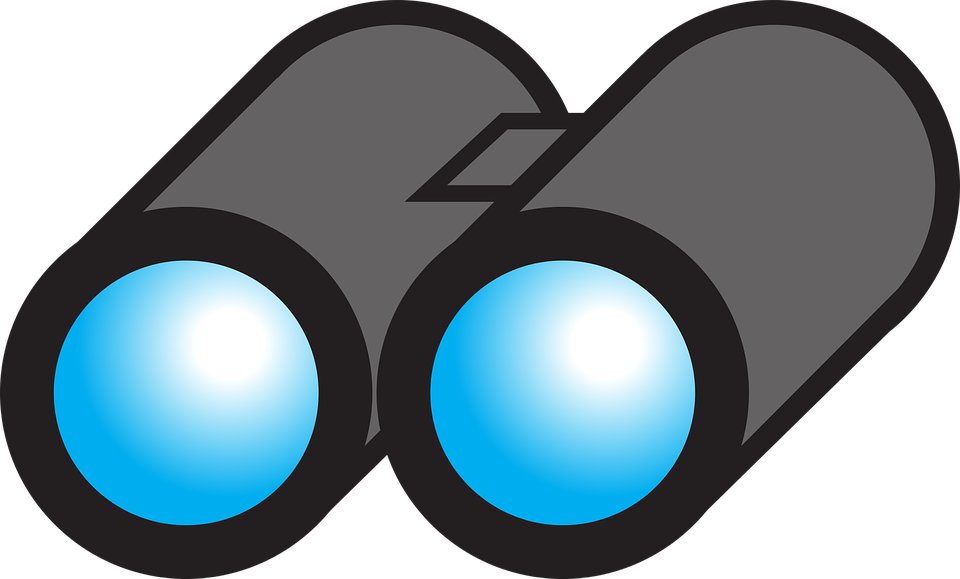 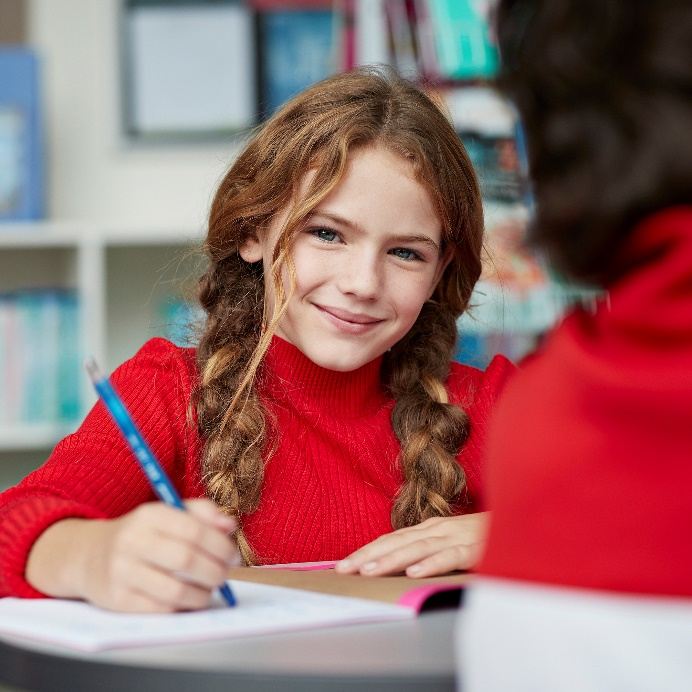 A friend
Our friends are often our age, which means they can offer advice from the same viewpoint.
Would this be a good person to speak to?
[Speaker Notes: Images
Pixabay
Microsoft Office 365]
Life through a lens
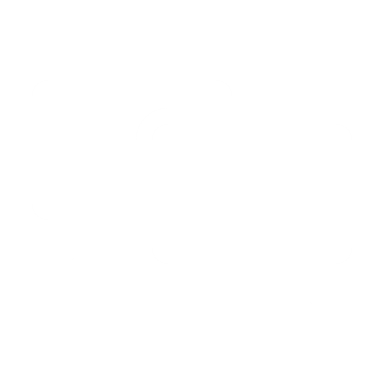 A police officer knows the laws we follow, so they can help us to understand right and wrong.
Would this be a good person to speak to?
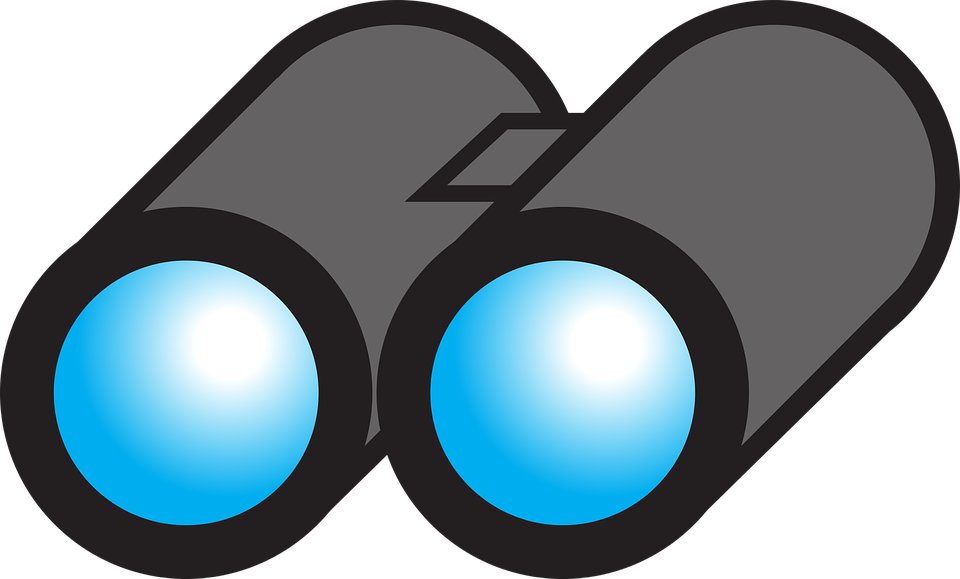 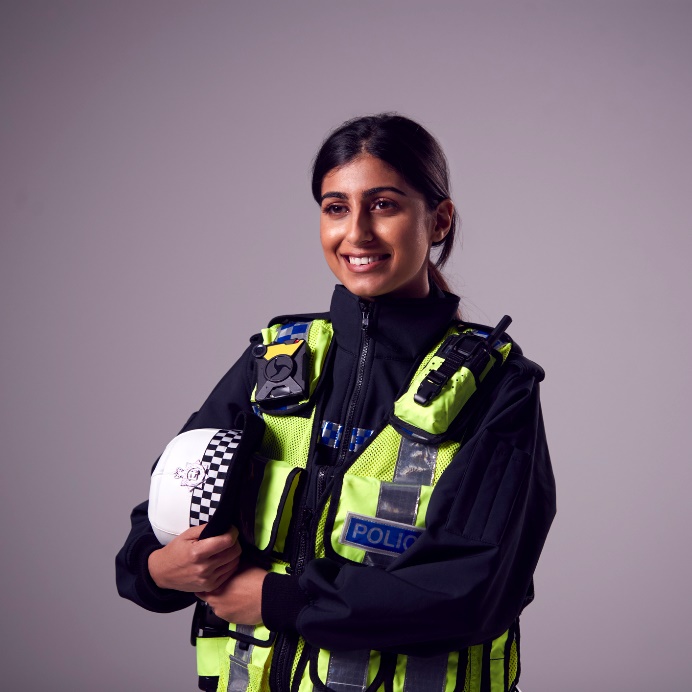 A police 
officer
[Speaker Notes: Images
Pixabay
iStock]
Life through a lens
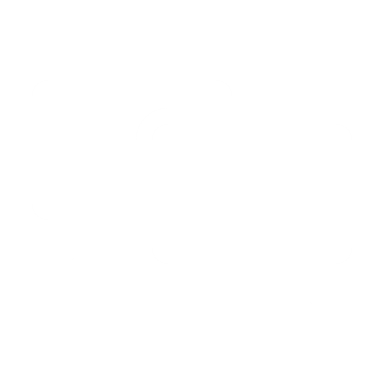 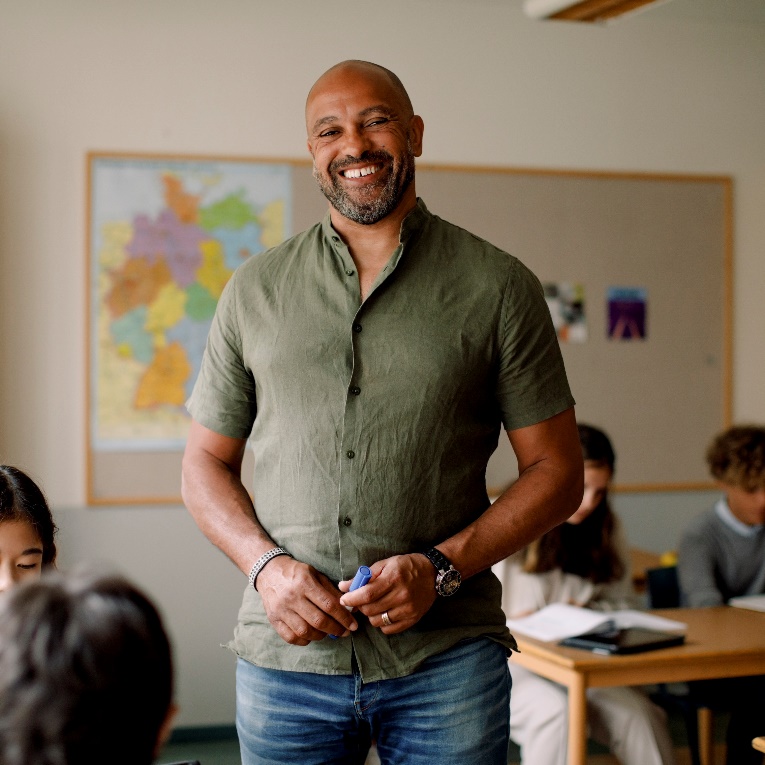 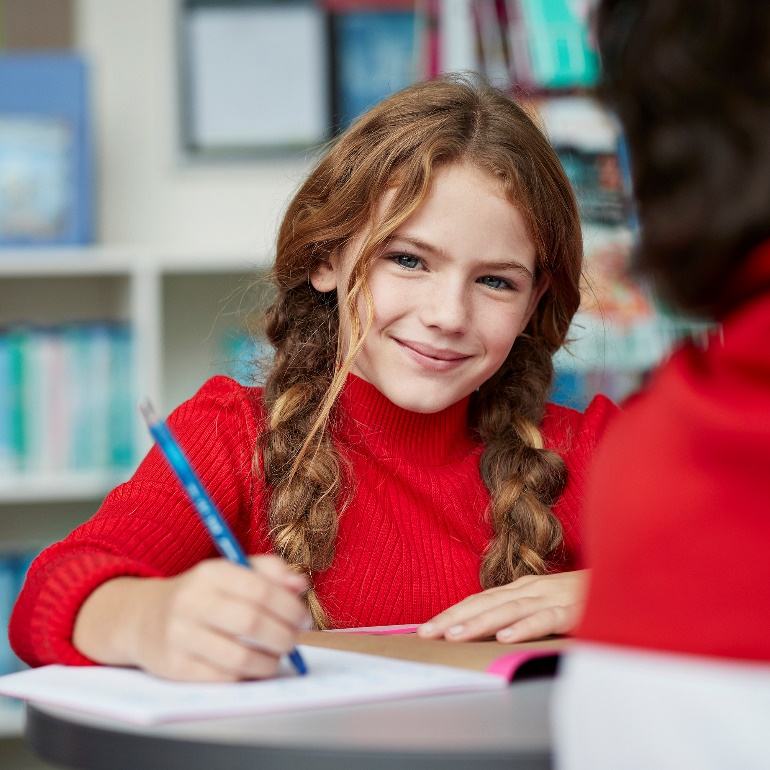 Teacher
A friend
Whole class activity (2-3 mins)
Move to one of the four corners of the classroom to show who you think is the best person to speak to if you see or hear an extreme view.
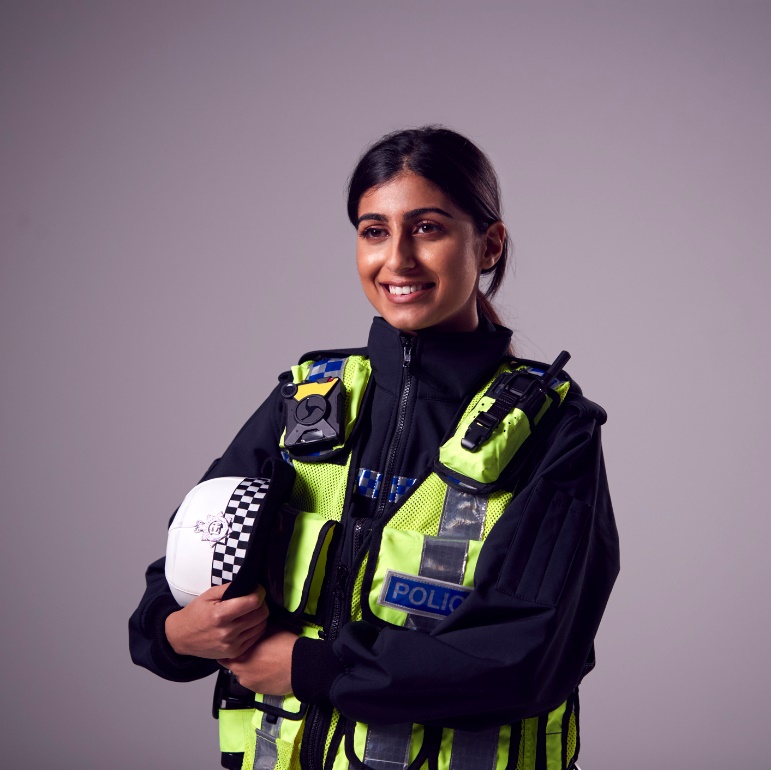 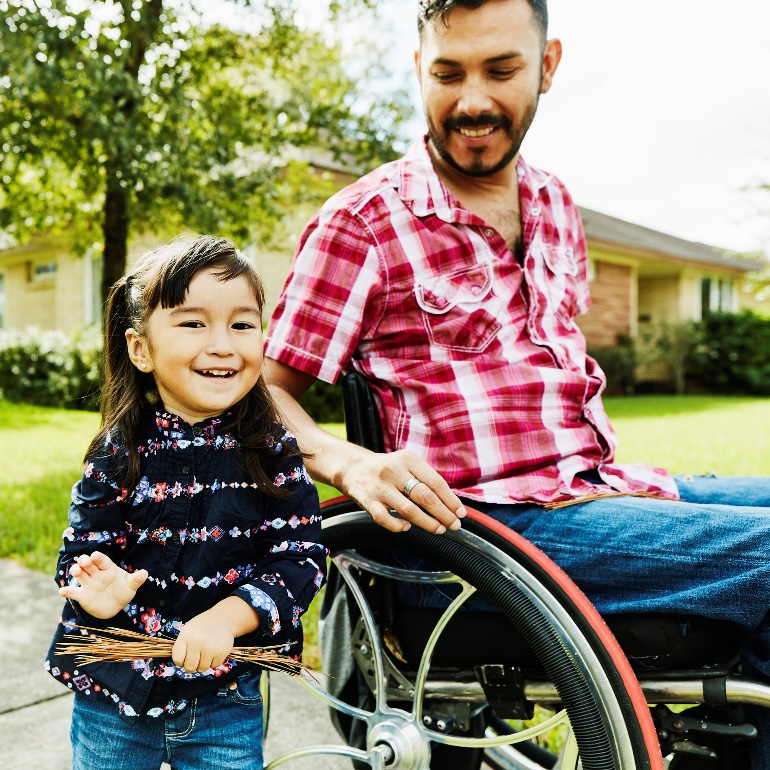 Parent or
guardian
A police 
officer
[Speaker Notes: Images
Microsoft Office 365
iStock]
Life through a lens
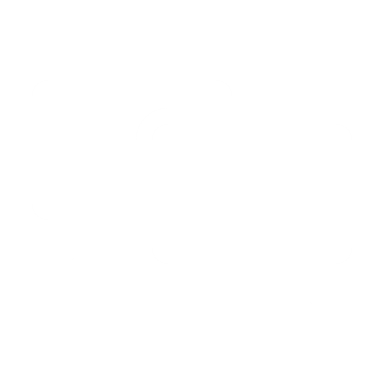 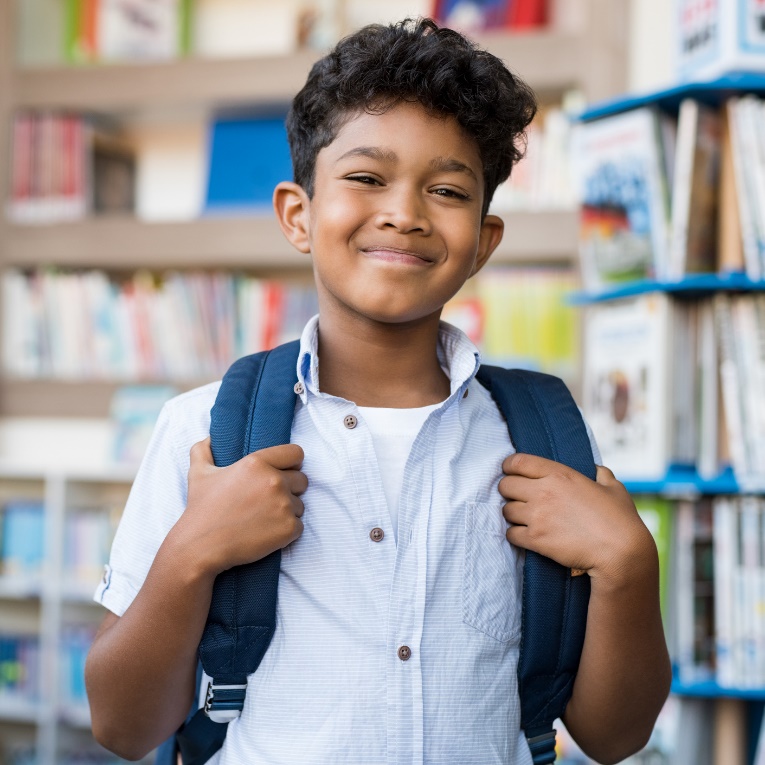 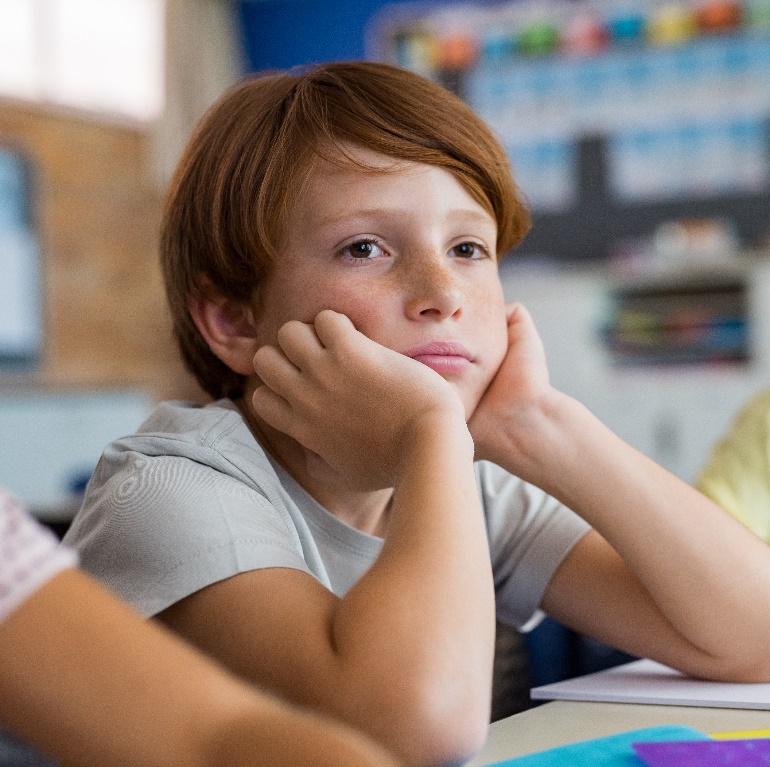 Very 
confident
Not 
confident
Whole class activity (2-3 mins)
Move to one of the four corners of the classroom to show how confident you feel about knowing who to talk to if you see or hear extreme views.
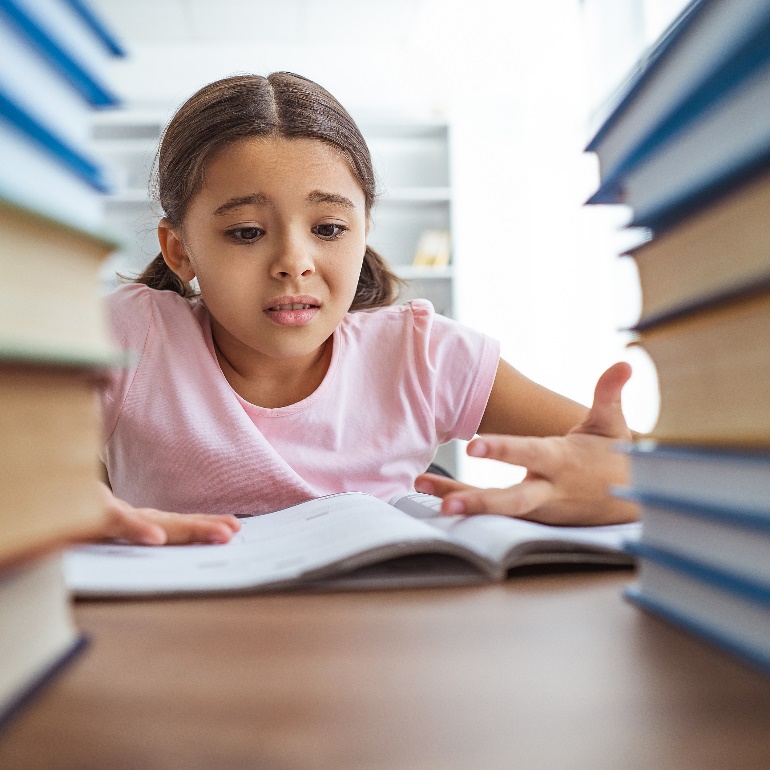 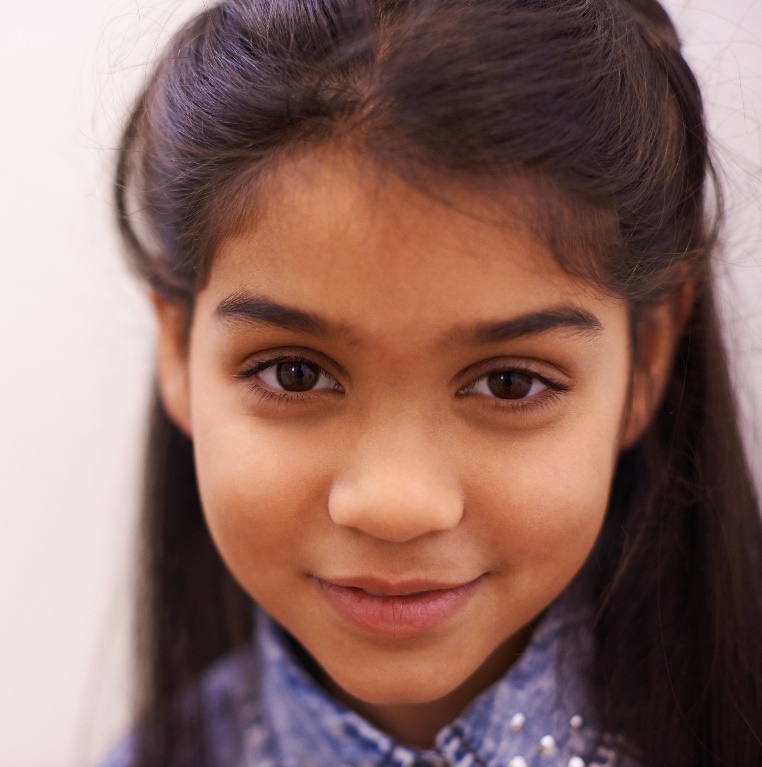 Not sure
Quite 
confident
[Speaker Notes: Images
Microsoft Office 365
iStock]
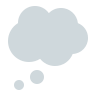 Spot the differences
Starter: Viewfinder
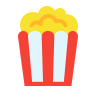 Why are we talking about this?
Taking it to the extreme
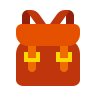 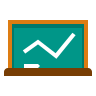 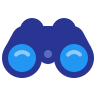 Life through a lens
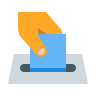 Vote!
[Speaker Notes: Images
https://icons8.com/icon/23429/elections
https://icons8.com/icon/13470/opera-glasses
https://icons8.com/icon/97192/popcorn
https://icons8.com/icon/110287/thinking-bubble
https://icons8.com/icon/13191/class
https://icons8.com/icon/40845/school-backpack]
Vote!
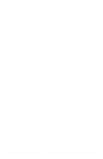 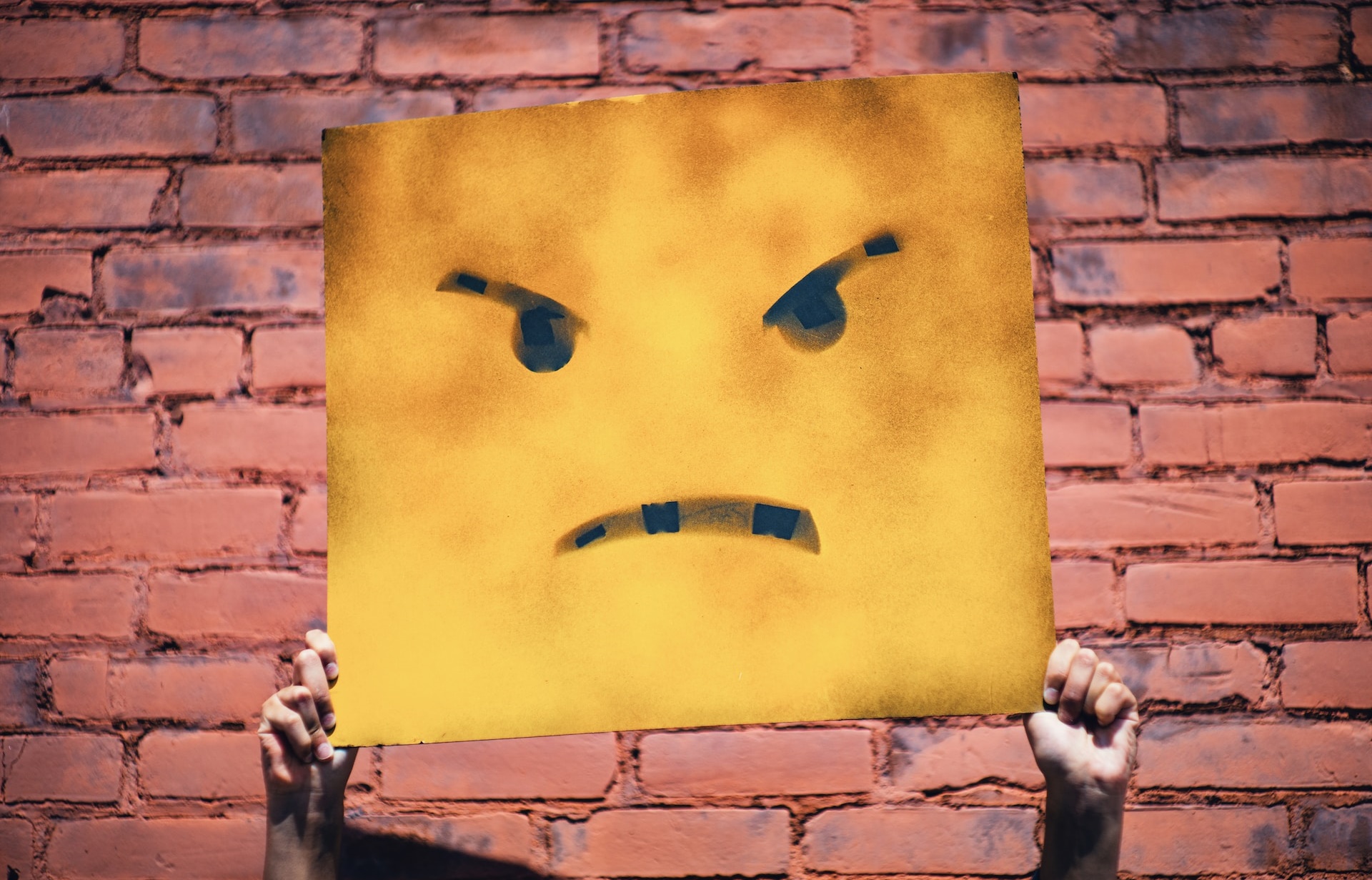 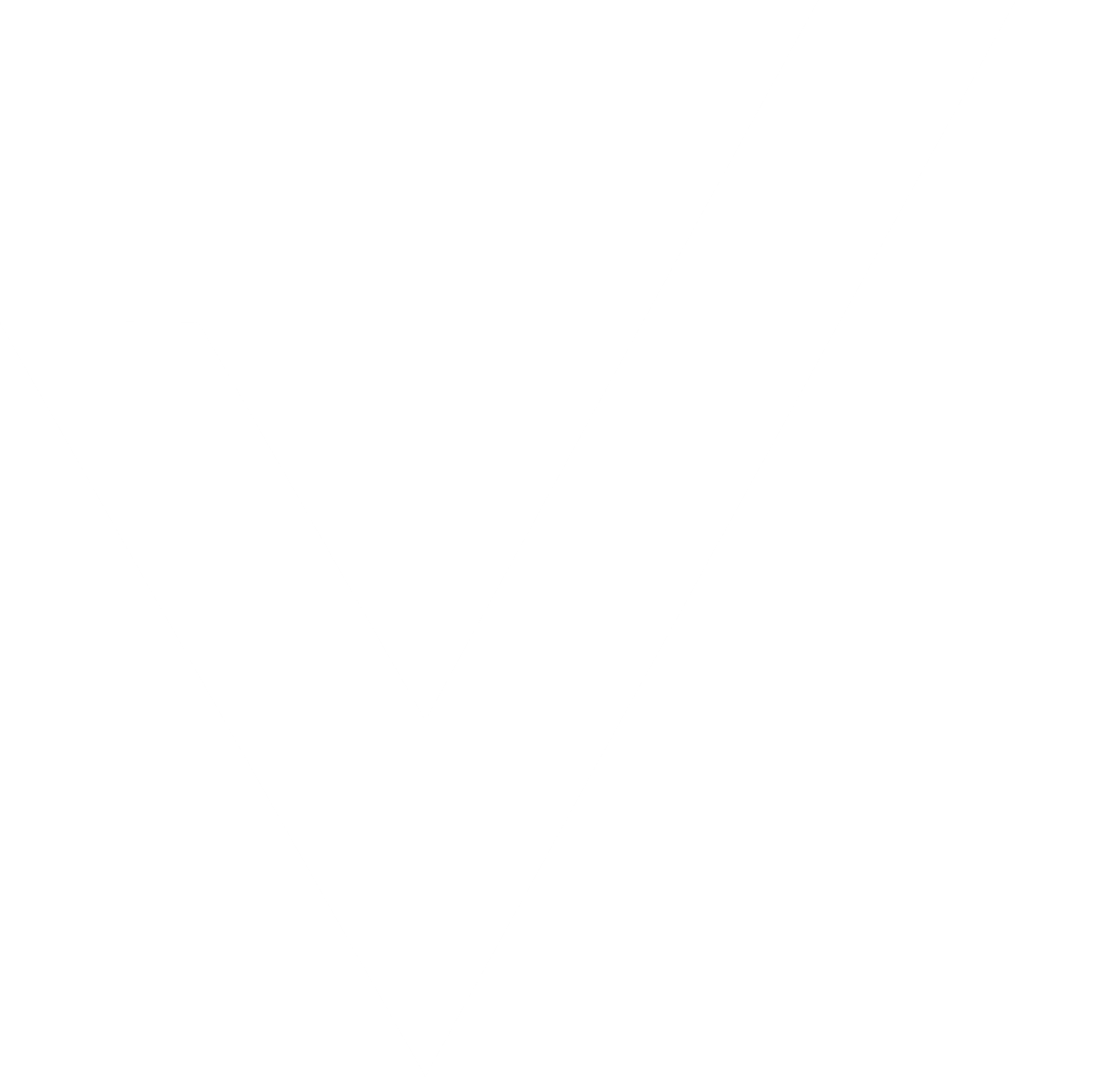 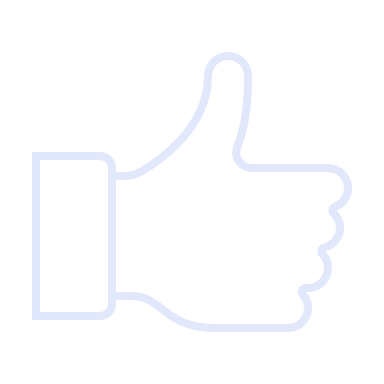 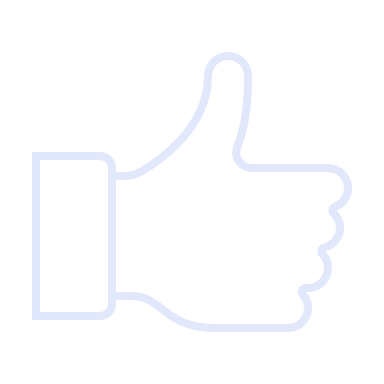 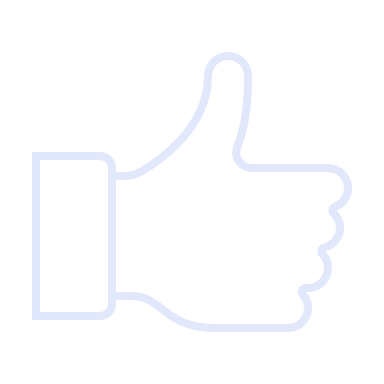 When people have extreme views, it means their opinions go against the five British Values.
I am able to recognise which opinions disrespect other people.
I understand that it’s okay for people to have different opinions, but extreme views are unkind and unfair.
Can you recognise when someone has extreme views?
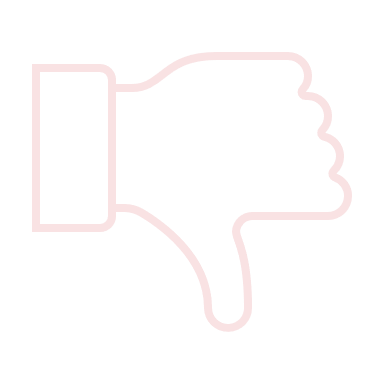 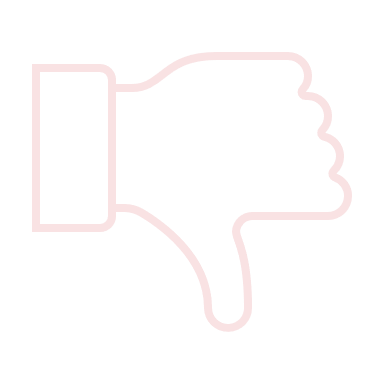 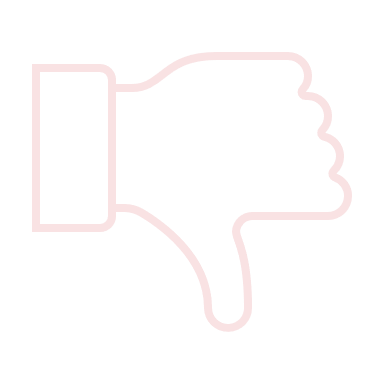 I’m not sure what the British Values are and how they affect people’s views.
I would need an adult to help me recognise which opinions disrespect others.
I find it difficult to understand which opinions are unkind and unfair towards others.
We will be sharing your thoughts on this topic with Exit Hate, Hope Not Hate, Jo Cox Foundation, Tony Blair Institute for Global Change and the Mayor's Office for Policing and Crime. 
Log in to your VotesforSchools account to submit your vote and leave a comment.
©VotesforSchools2023
[Speaker Notes: Access your own or voters’ VotesforSchools accounts here: https://voice.votesforschools.com/#

Images
Unsplash]